國家安全教育   資源列表​
(六) 科技安全
及網絡安全
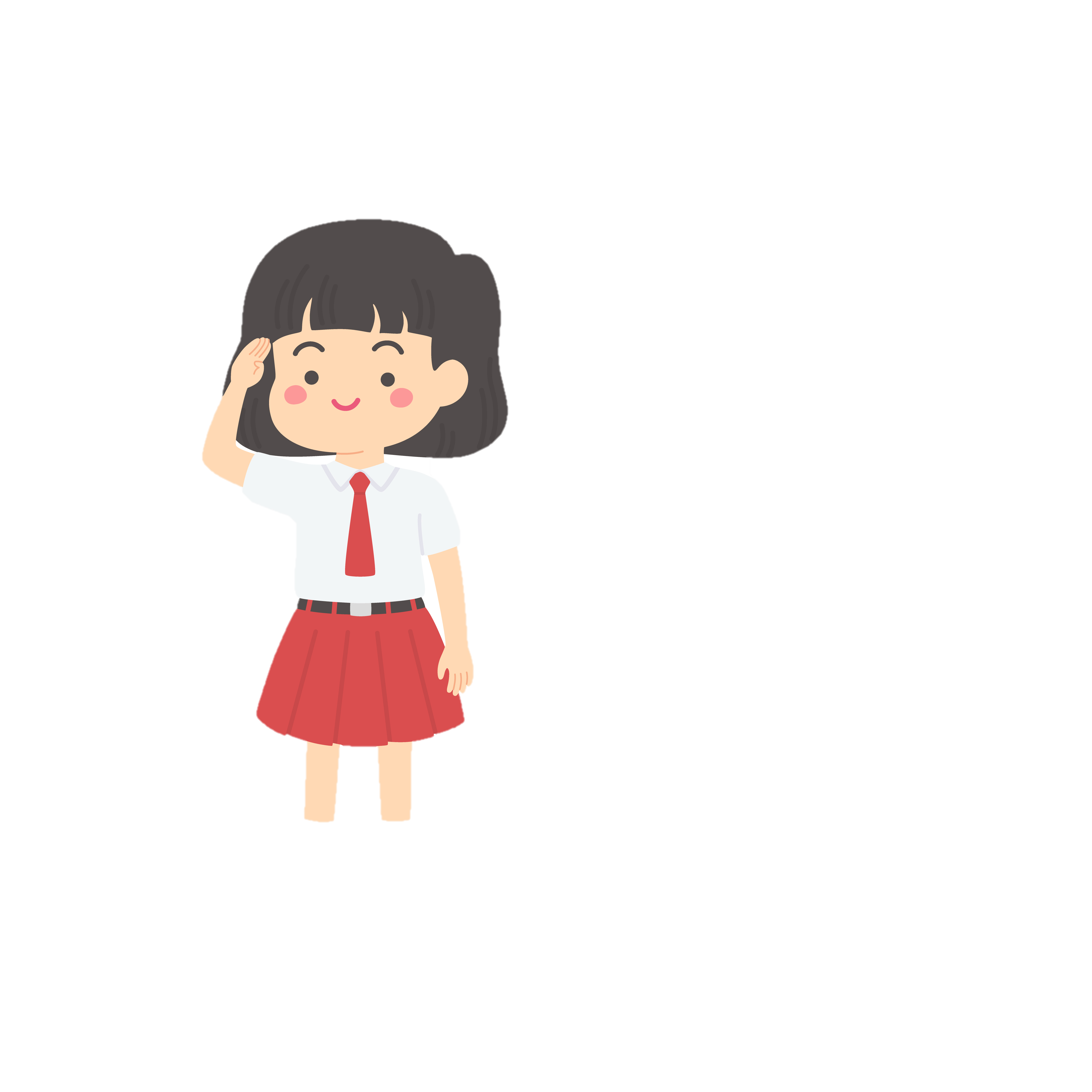 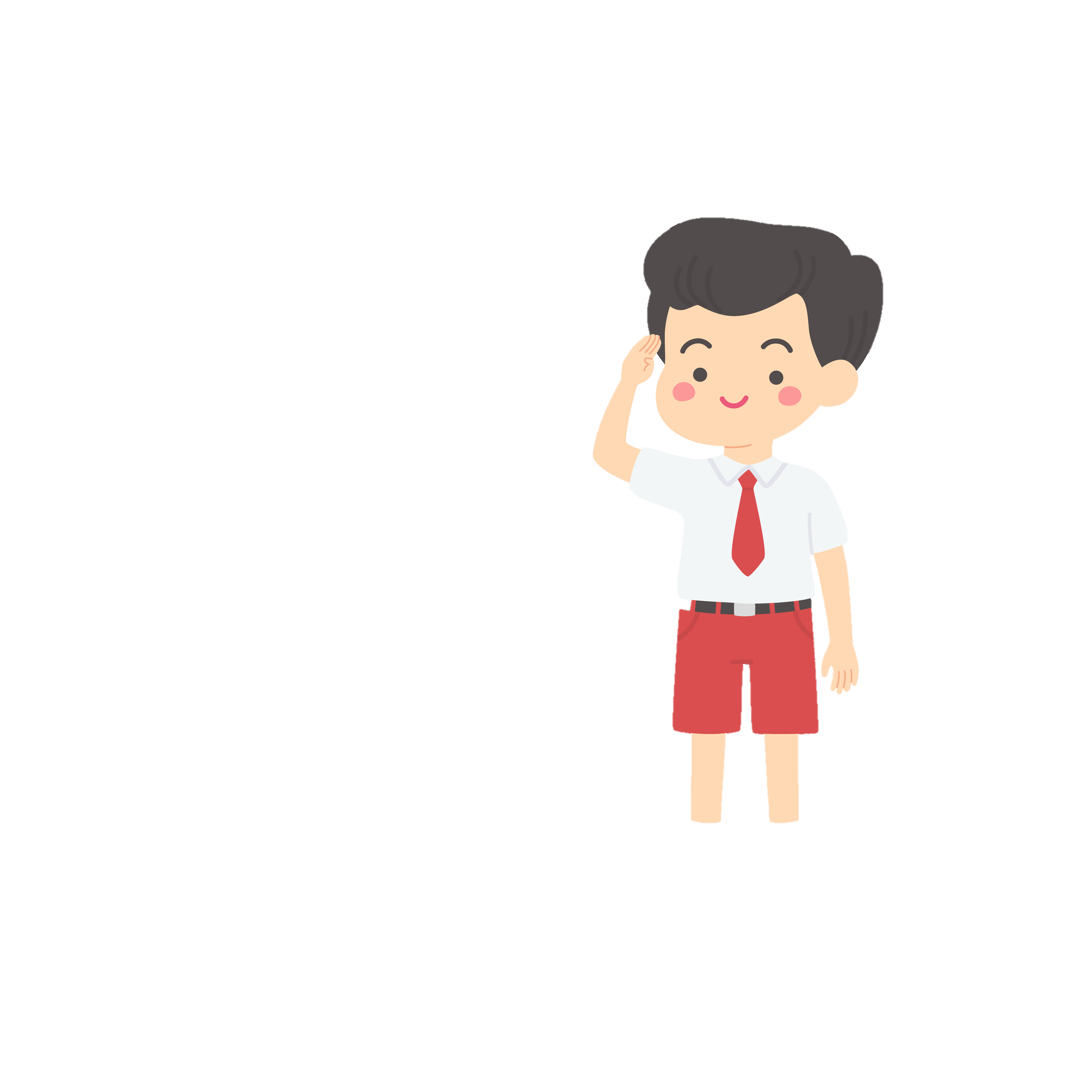 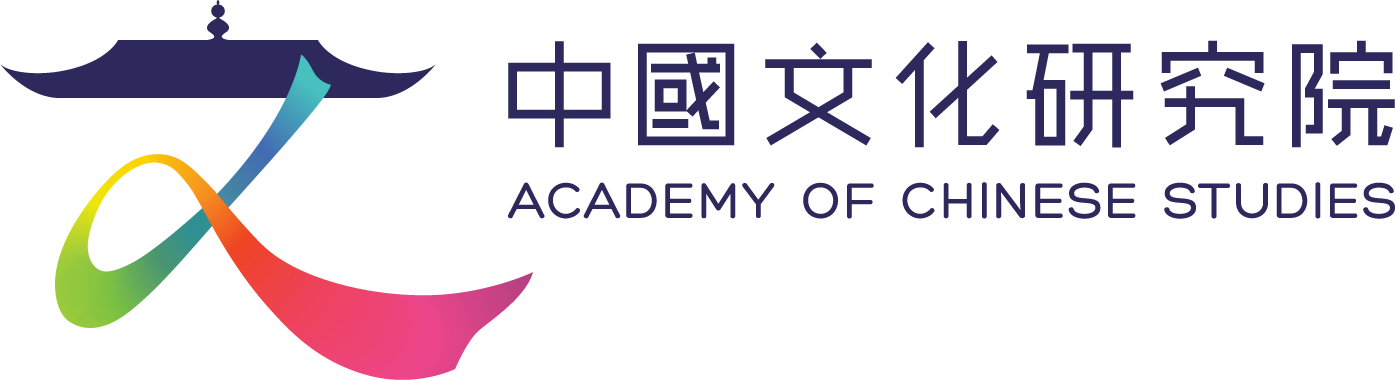 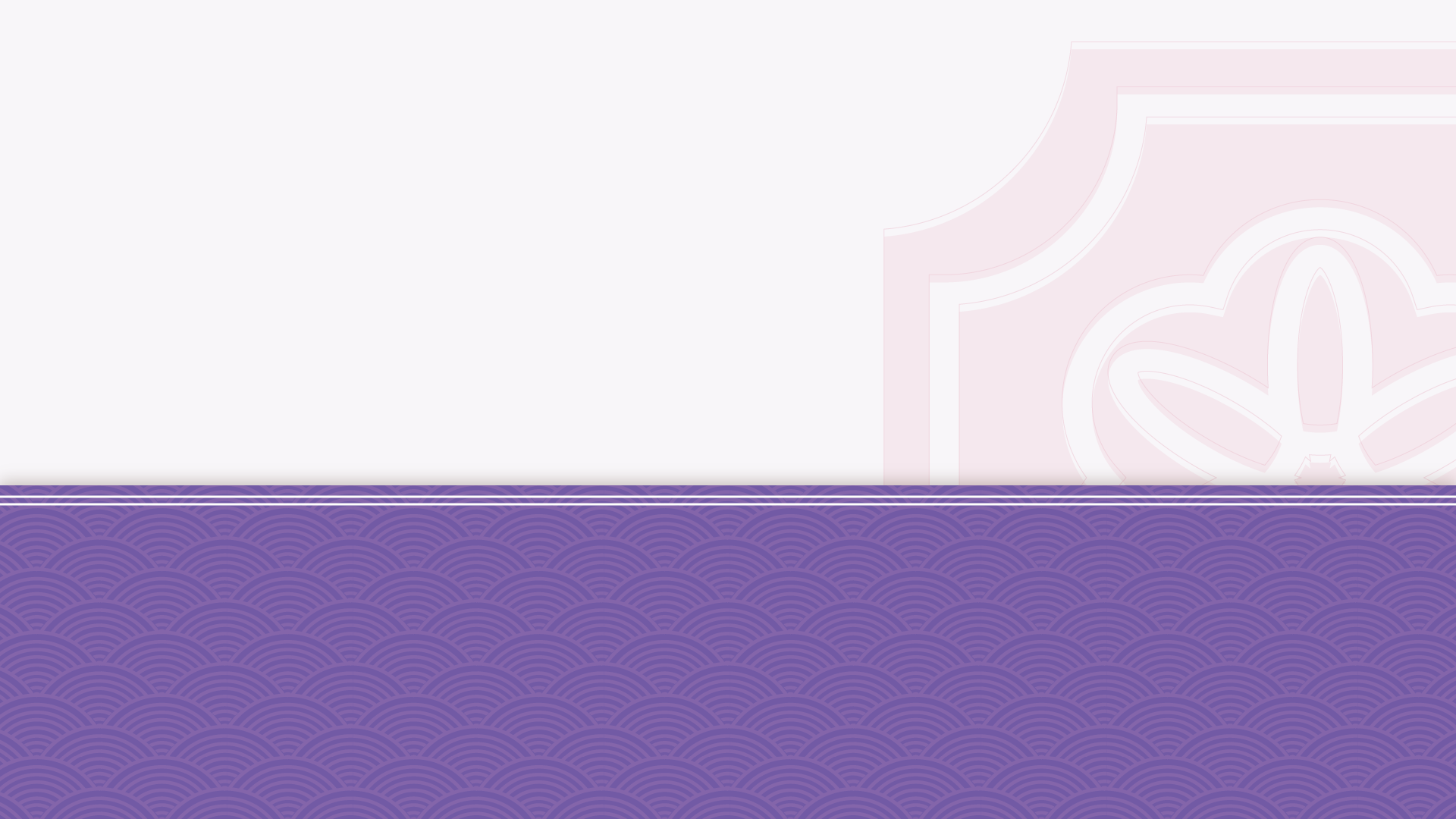 1. 科技安全
甚麼是科技安全？
科技安全包括科技自身安全和科技支撐保障相關領域安全，涵蓋科技人才、設施設備、科技活動、科技成果、成果應用等多個方面，是支撐國家安全的重要力量和技術基礎。
為避免重點領域核心技術受制於人、原始創新能力不足等問題，維護科技安全必須重視人才培養、突破關鍵技術。
資料來源：《全民國家安全日2023》網站
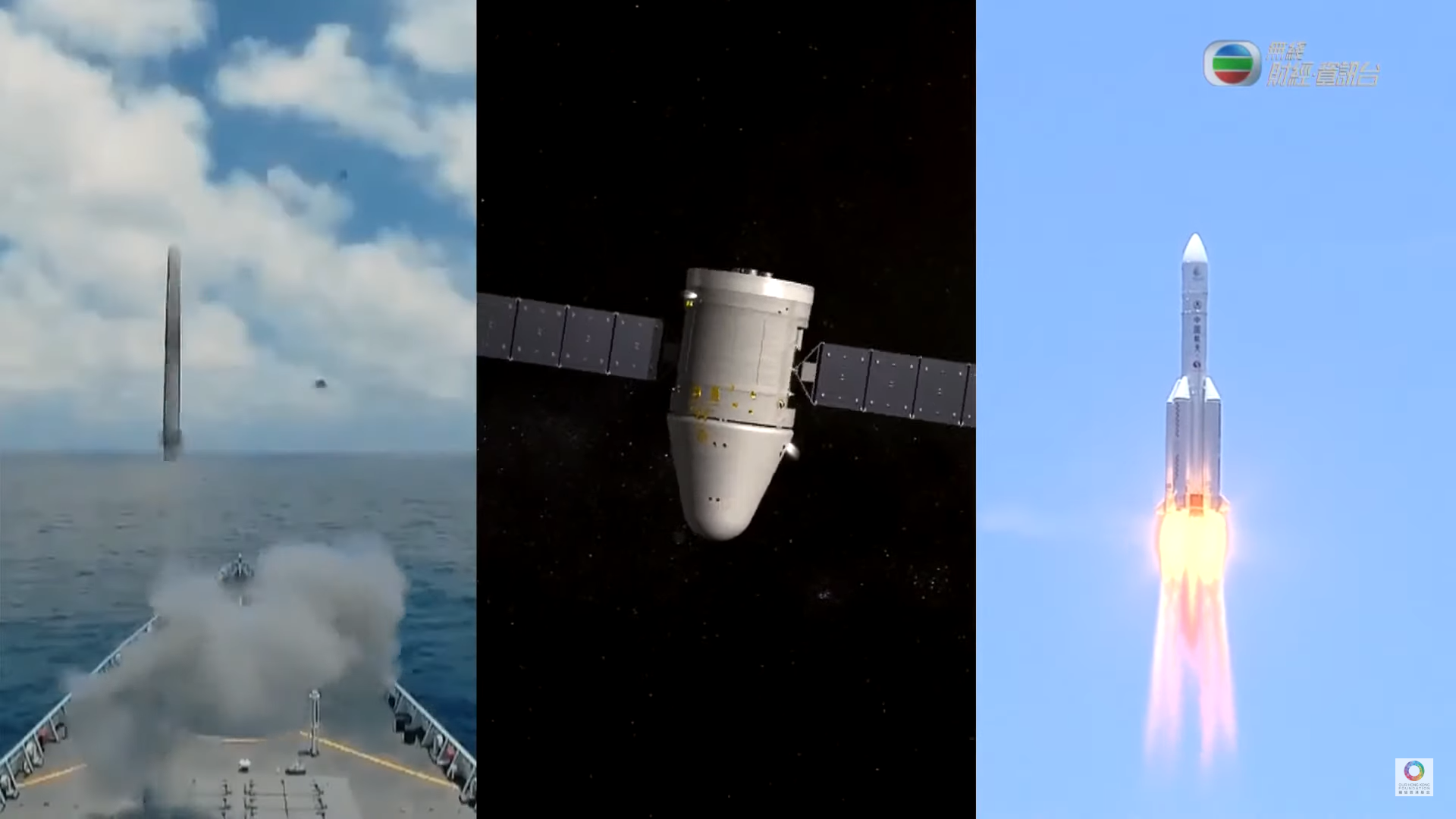 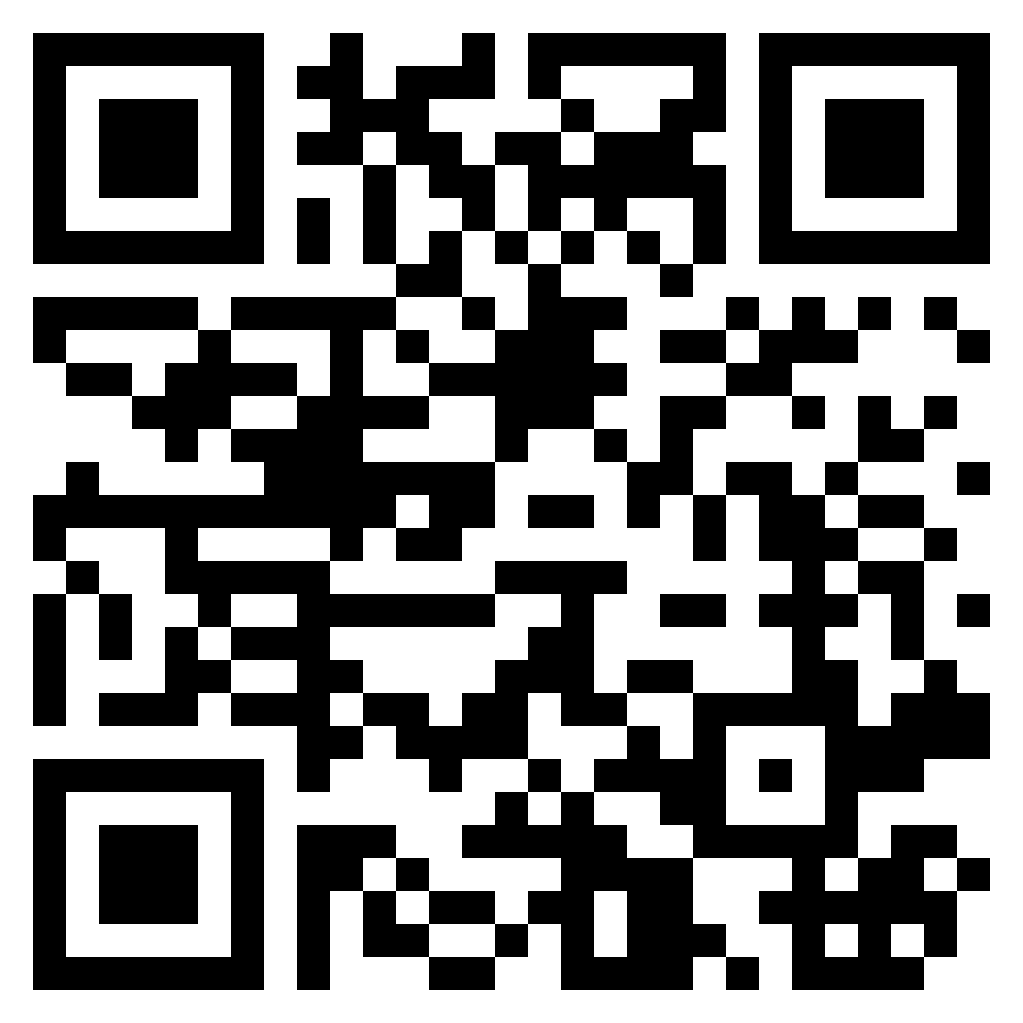 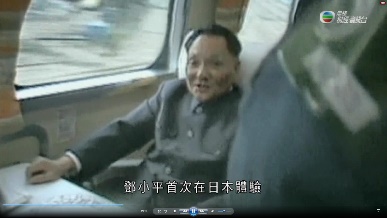 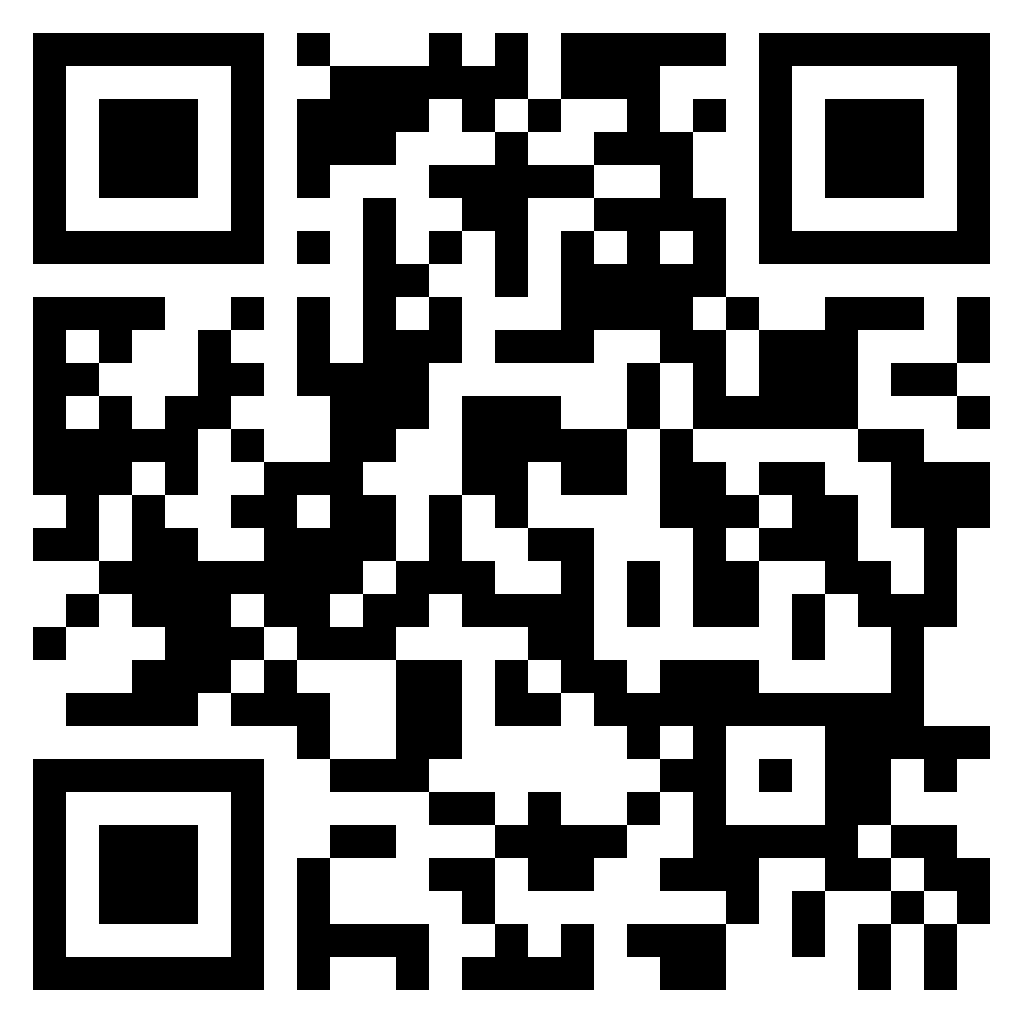 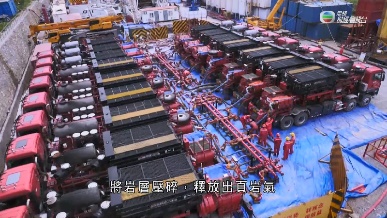 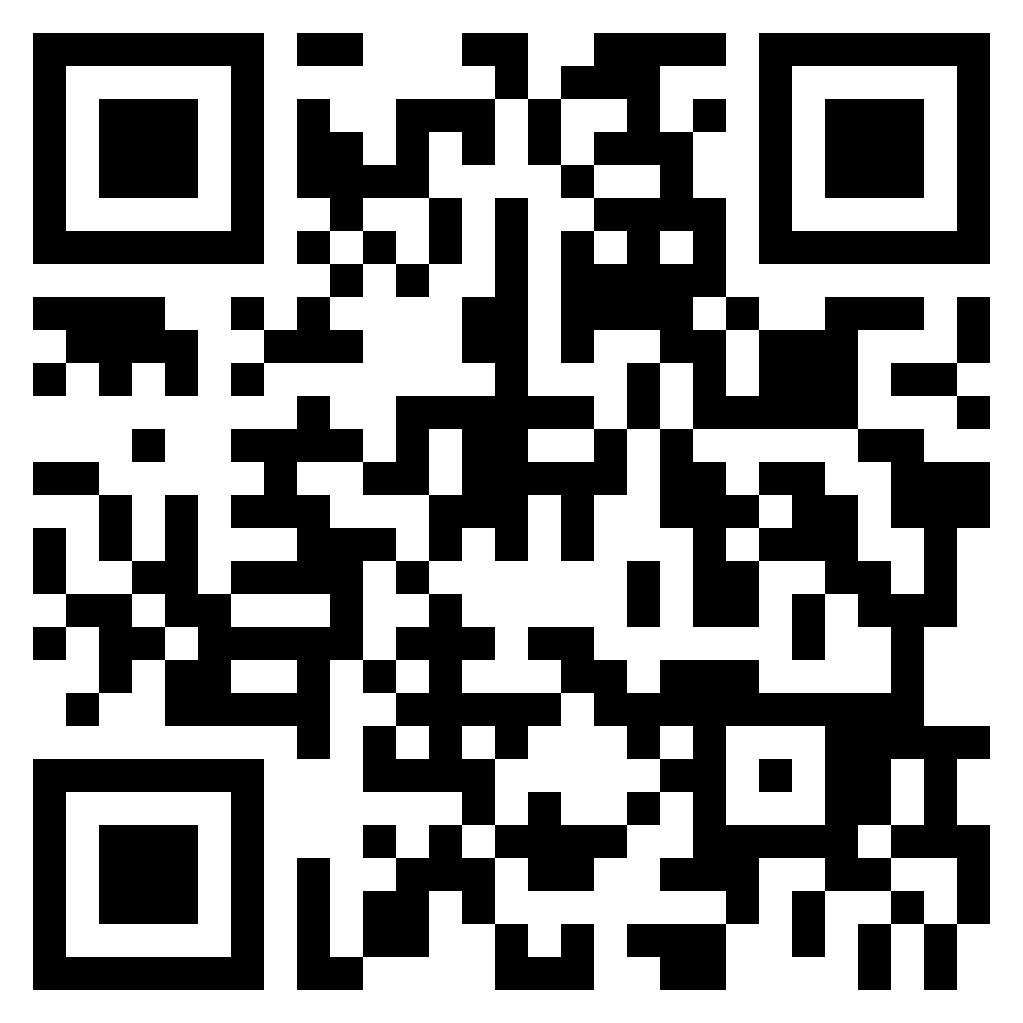 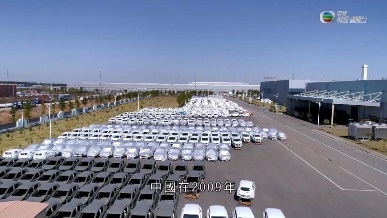 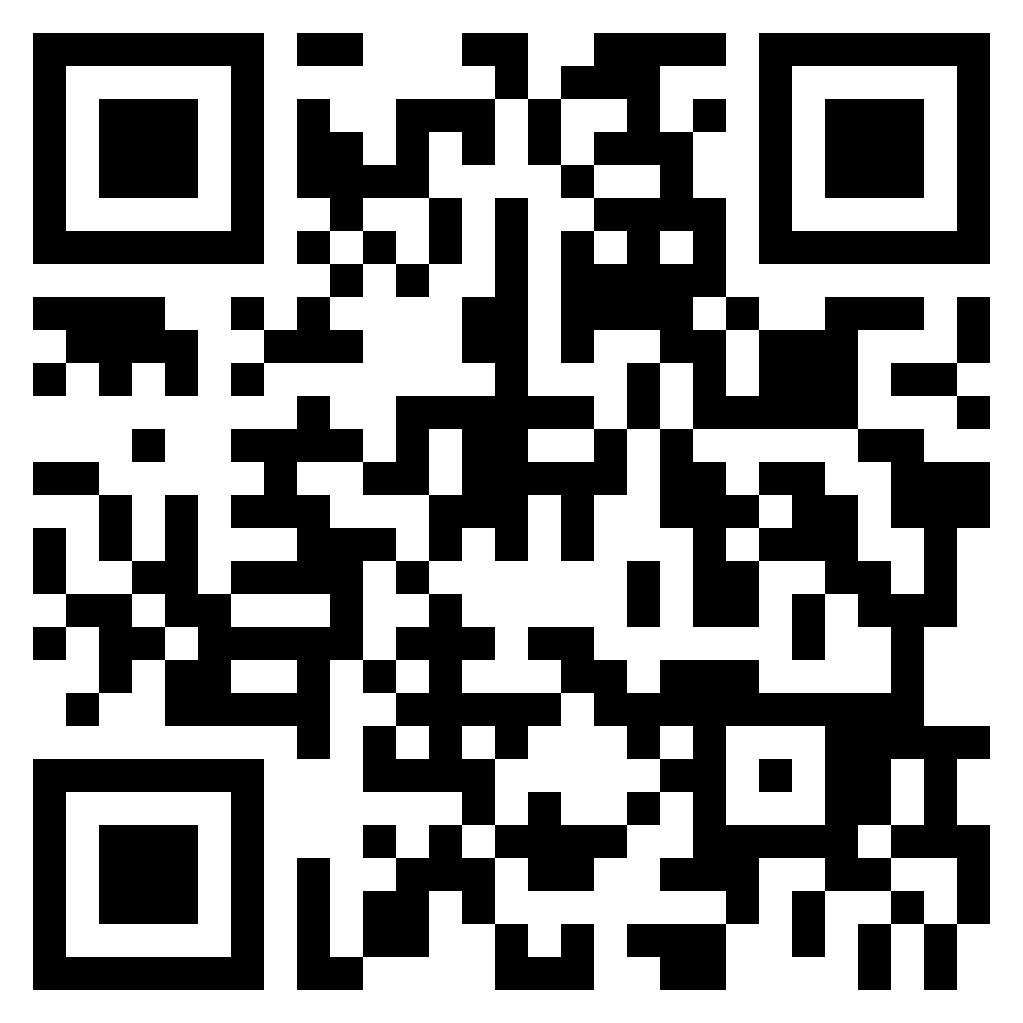 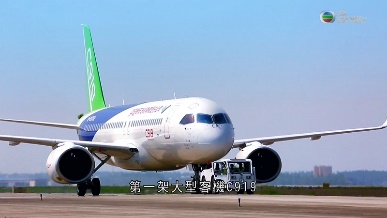 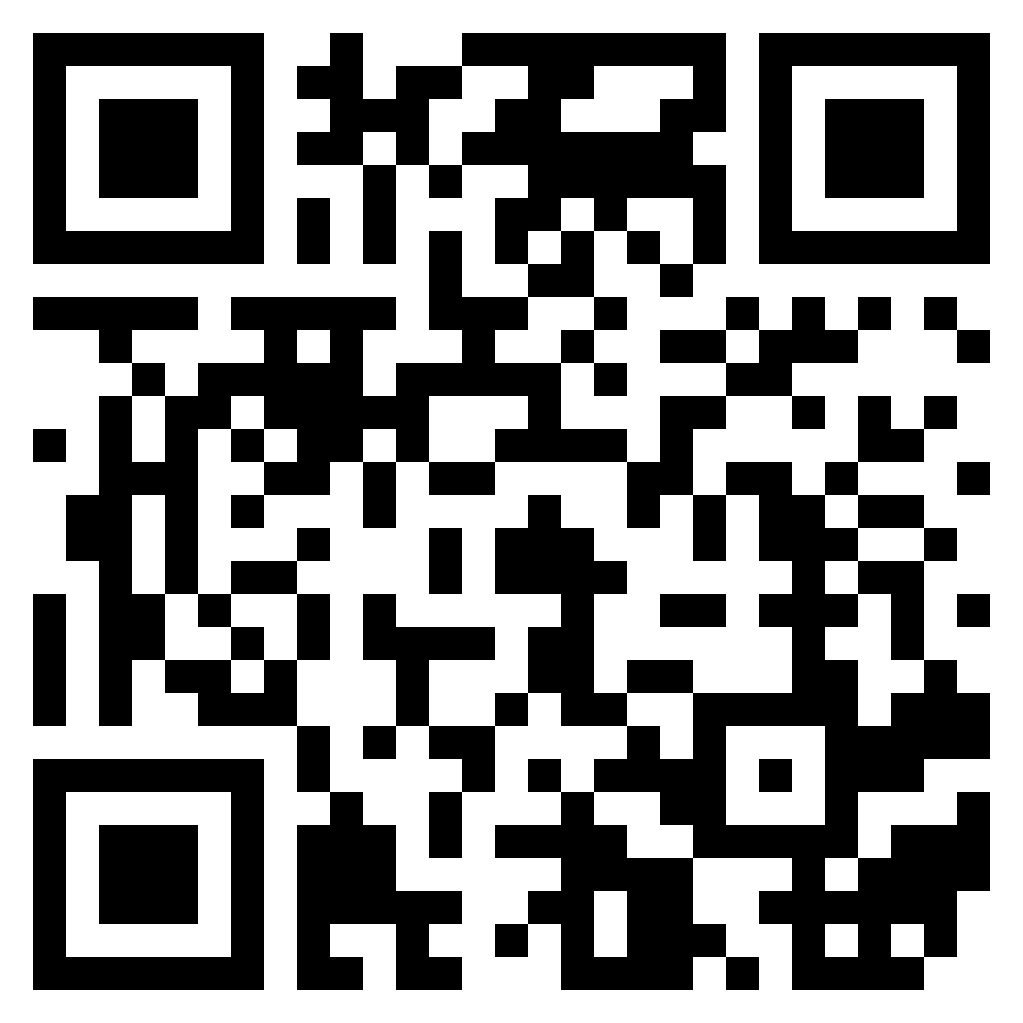 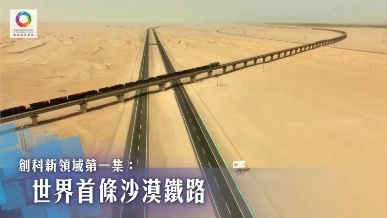 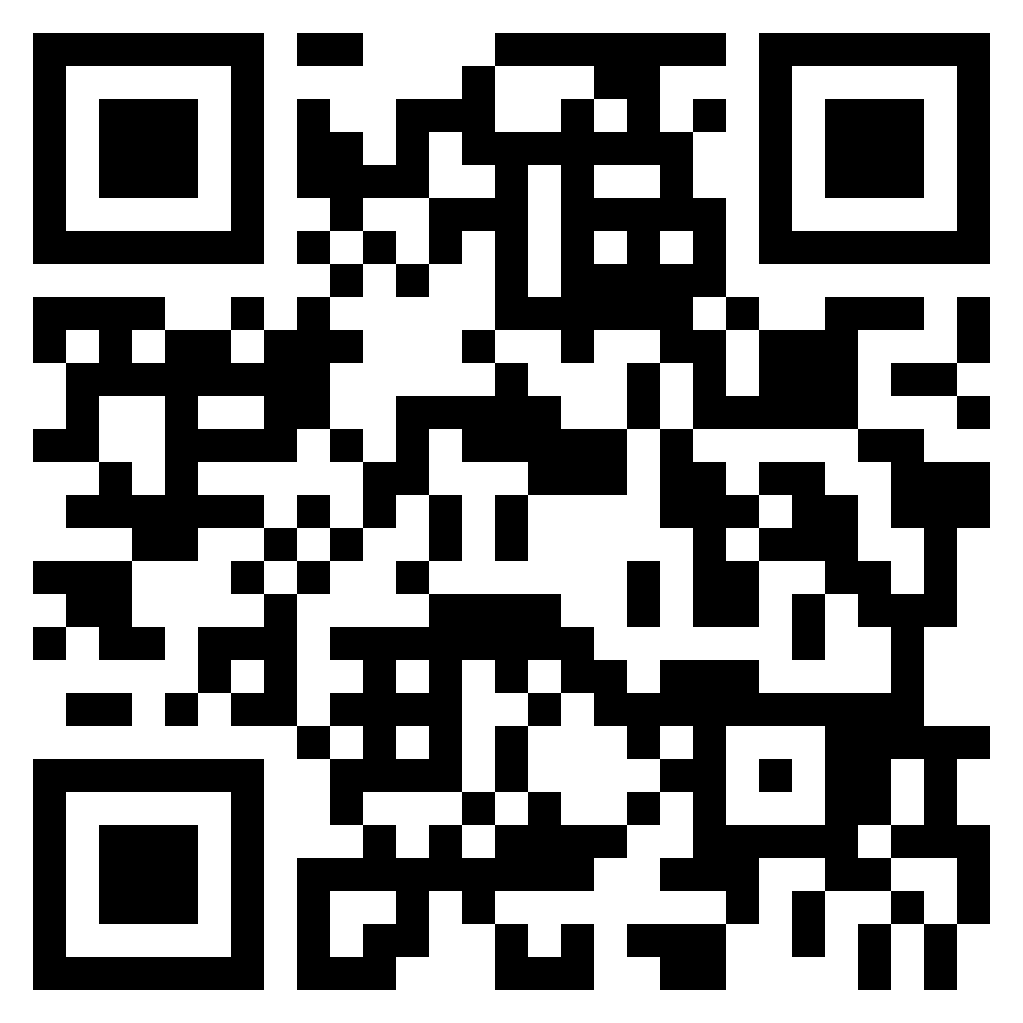 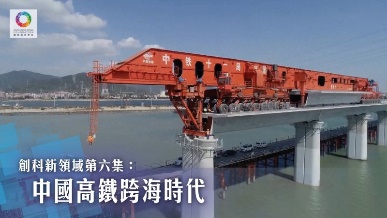 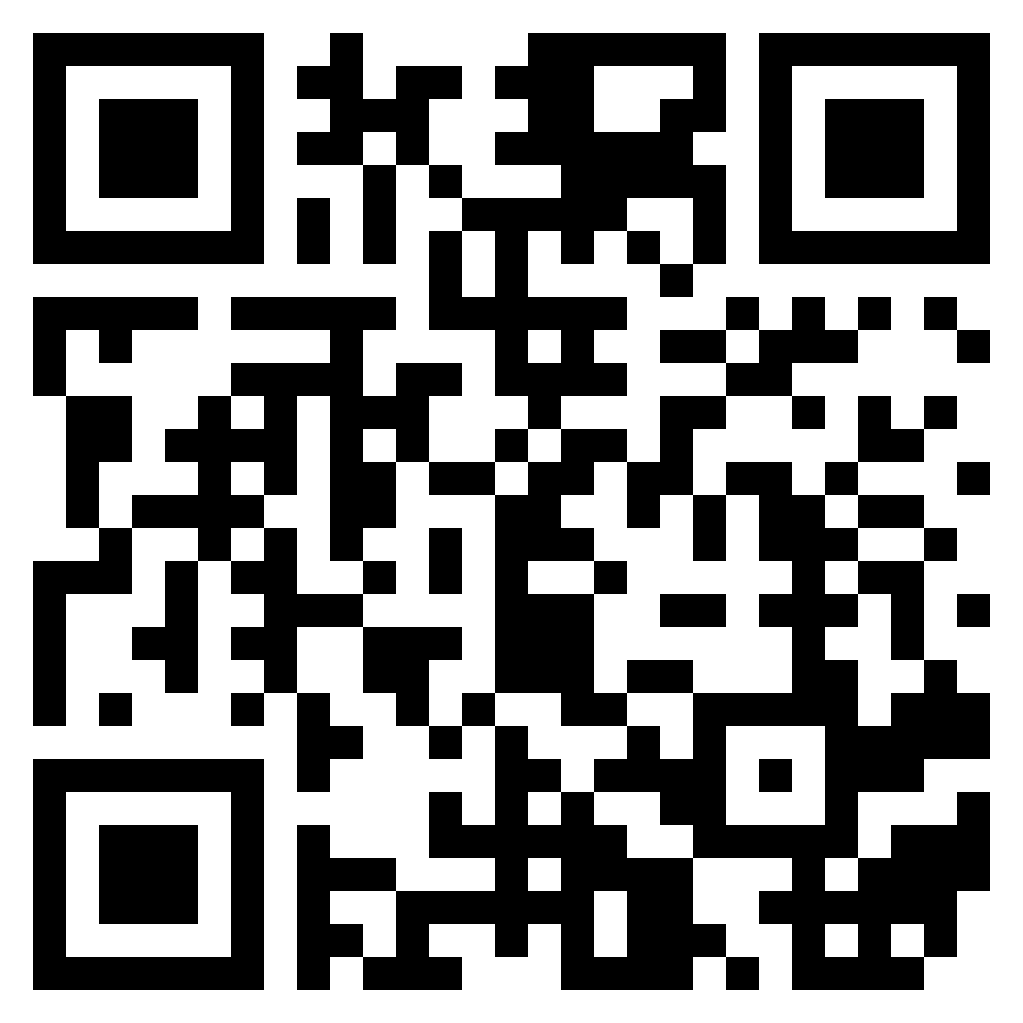 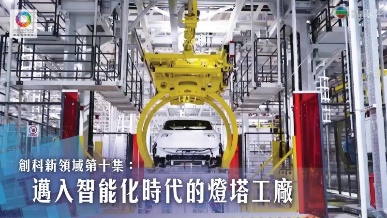 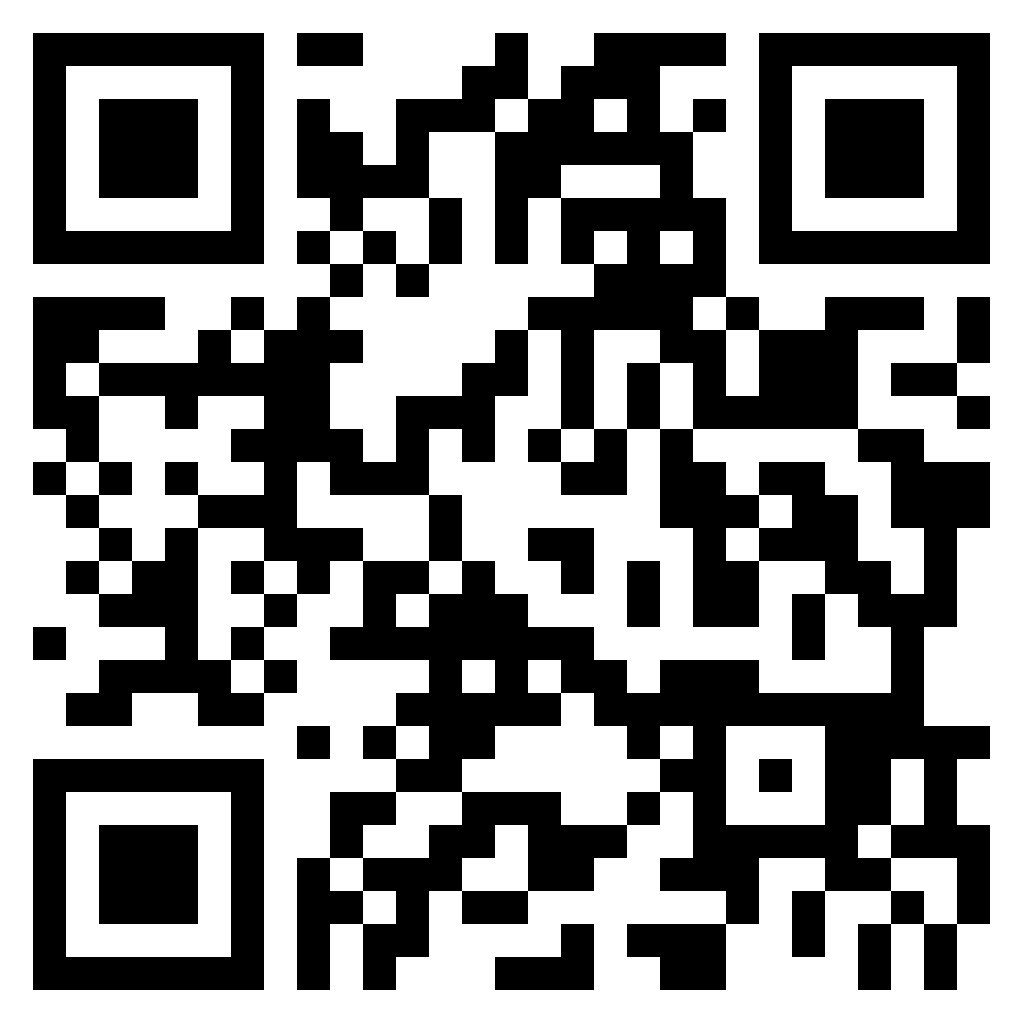 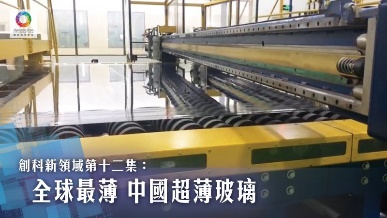 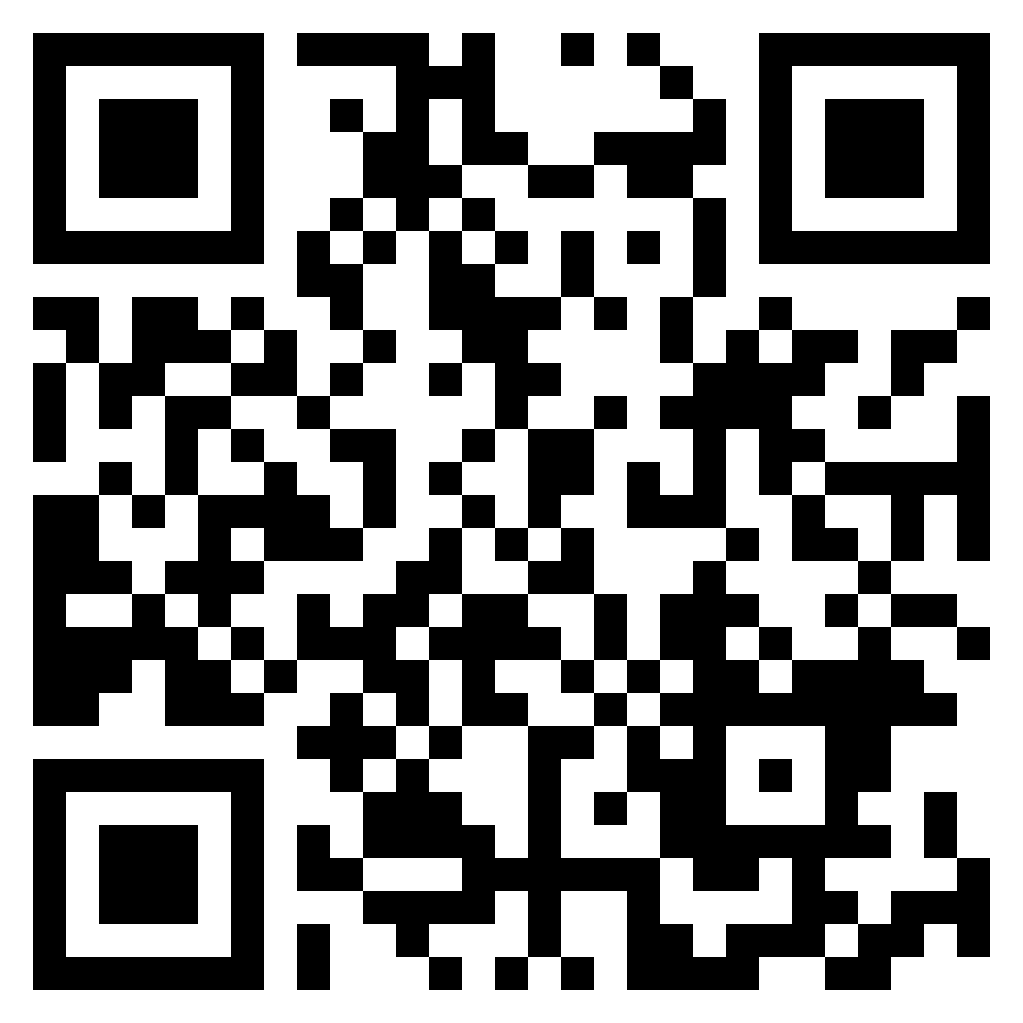 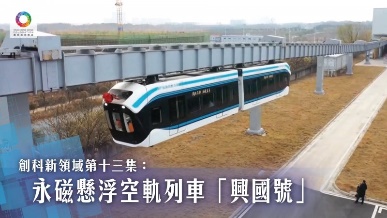 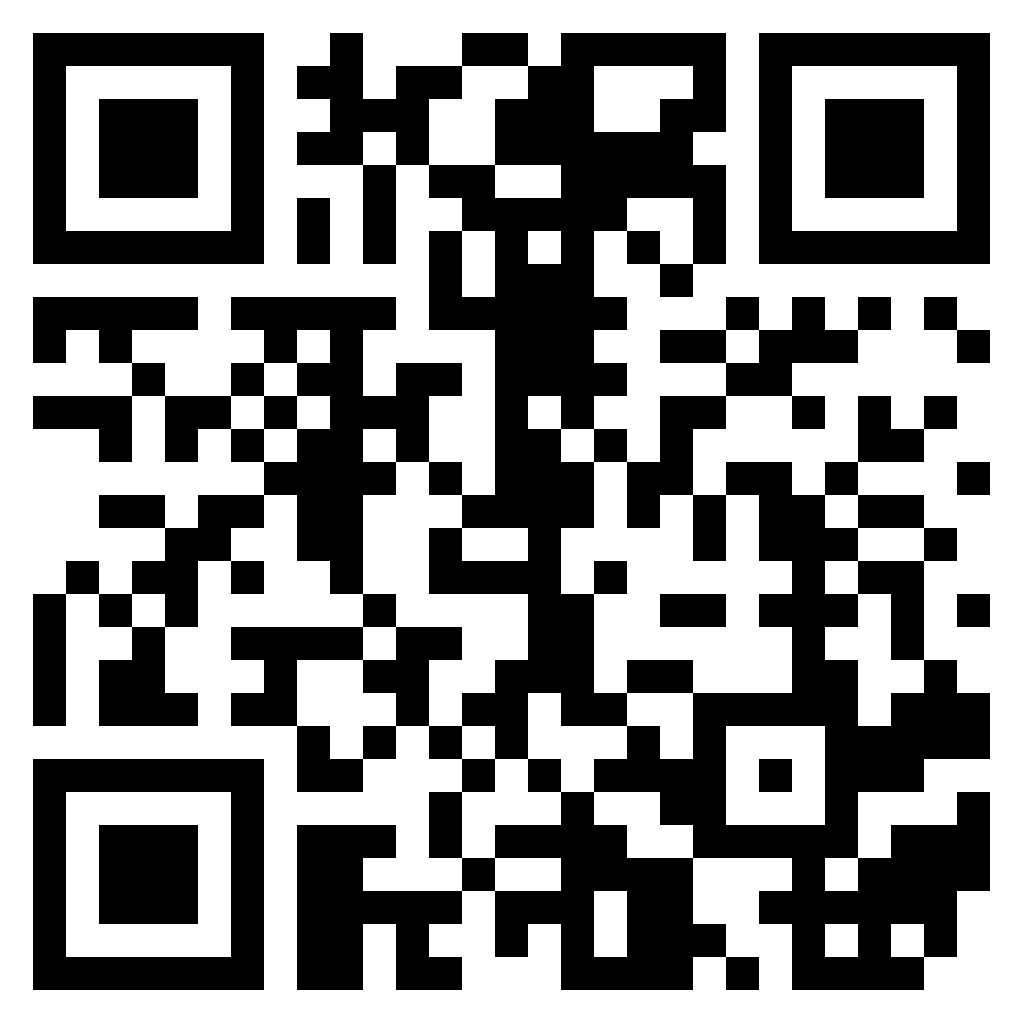 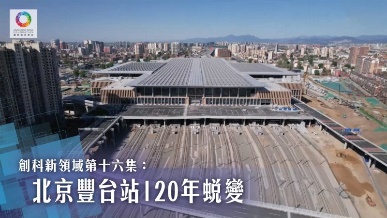 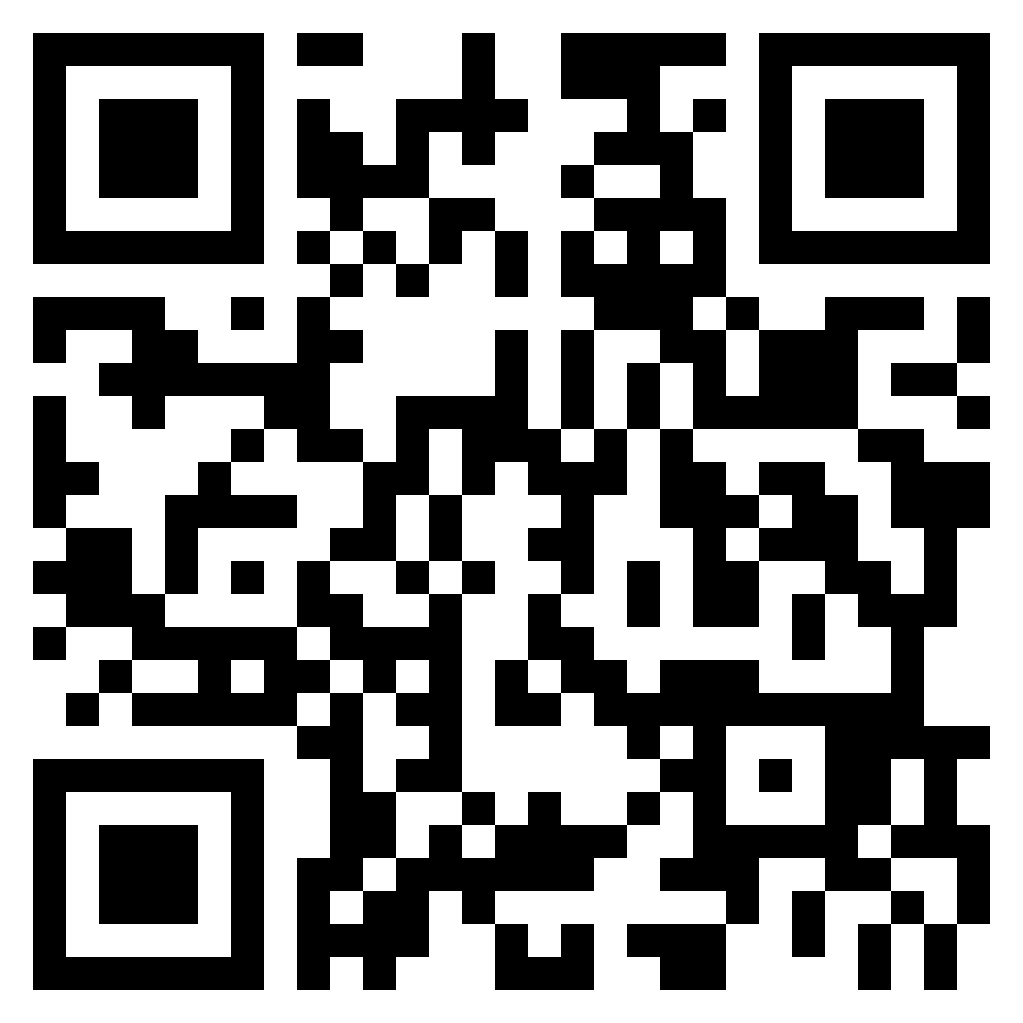 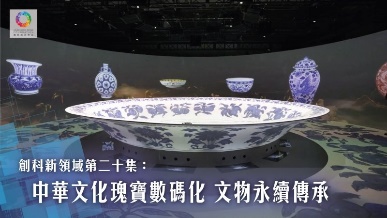 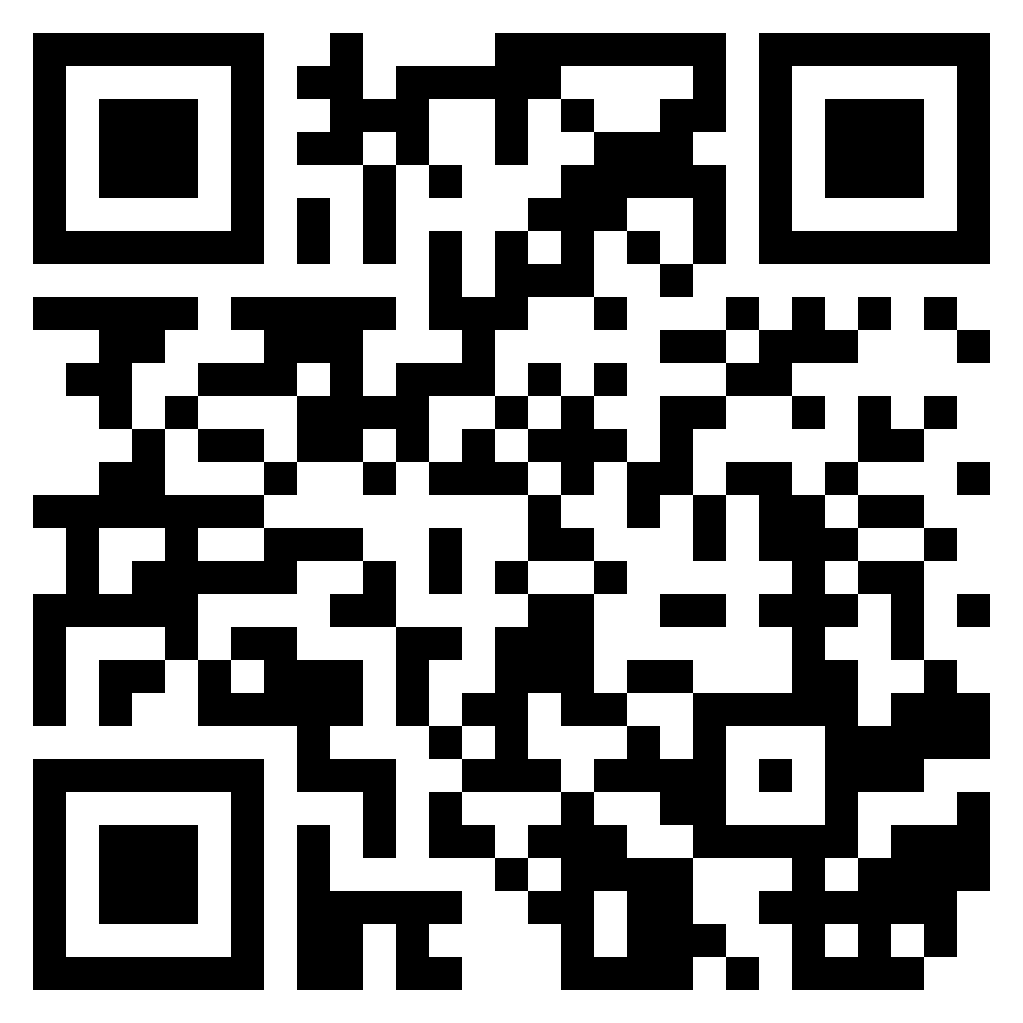 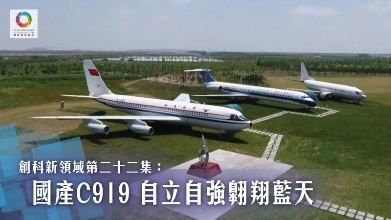 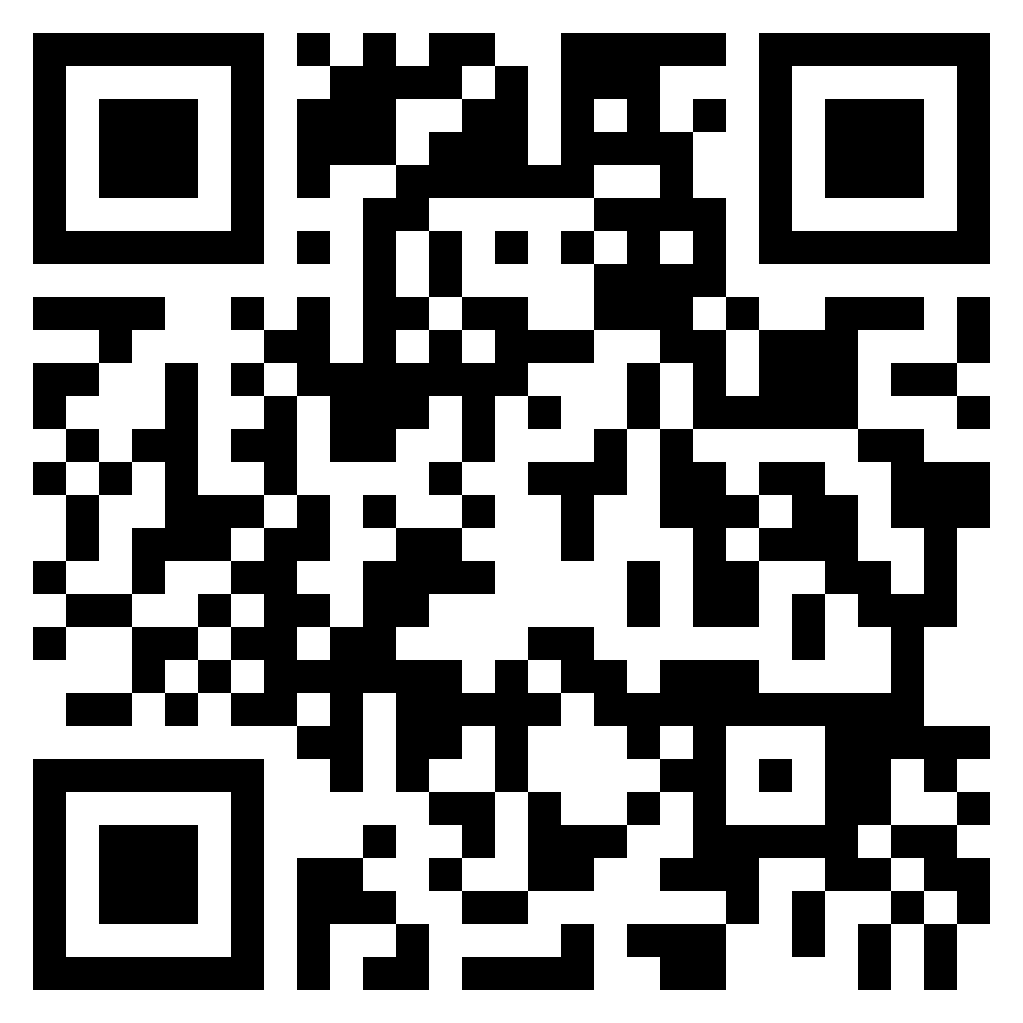 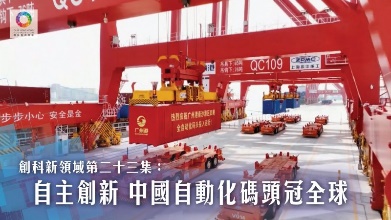 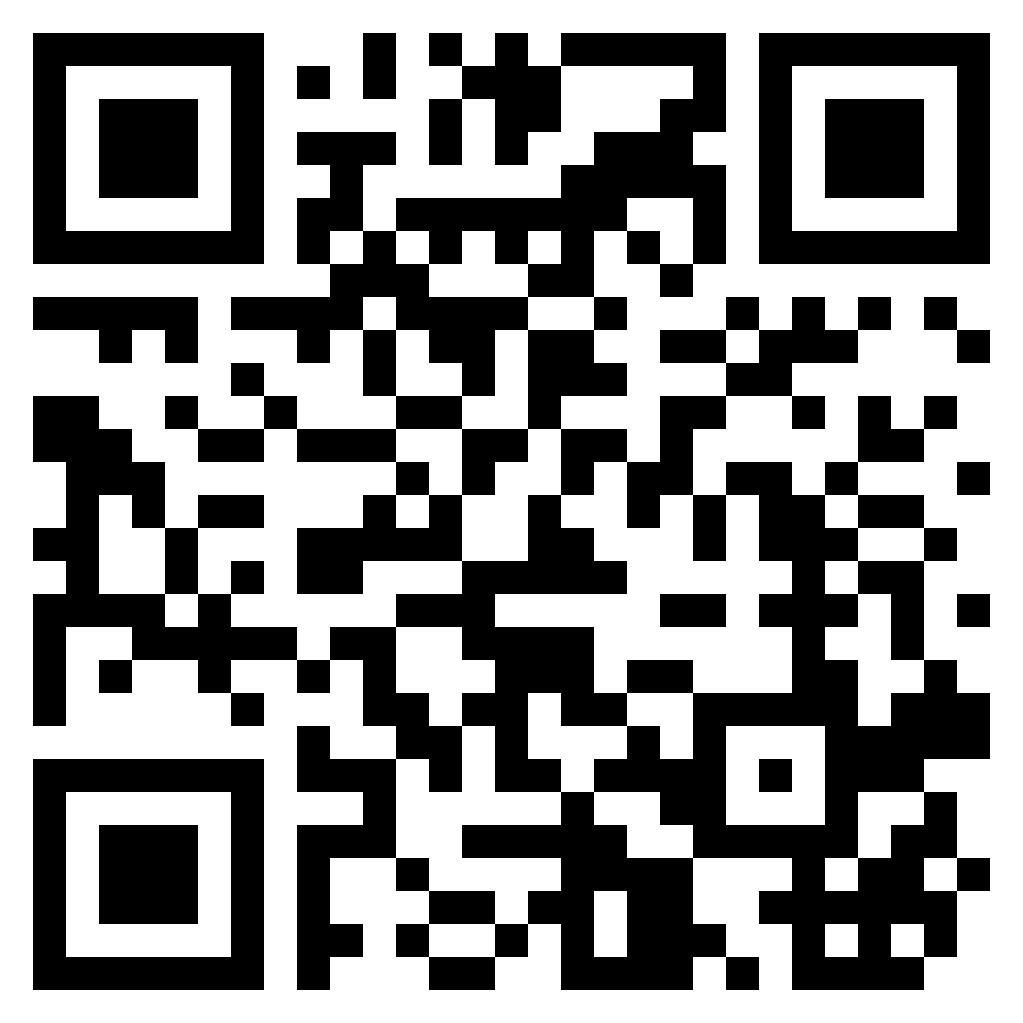 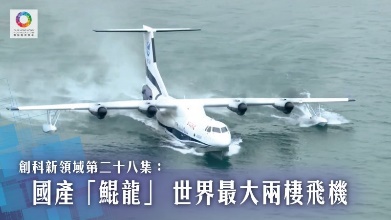 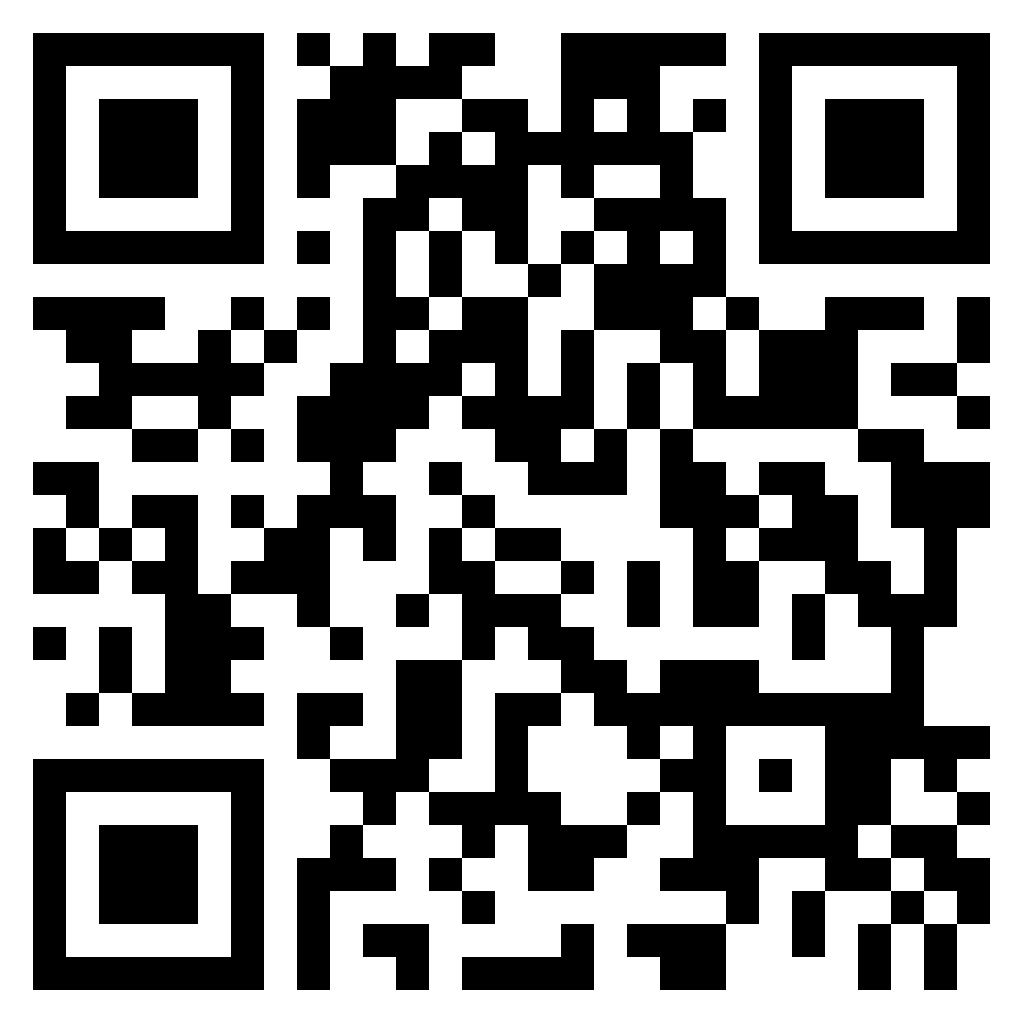 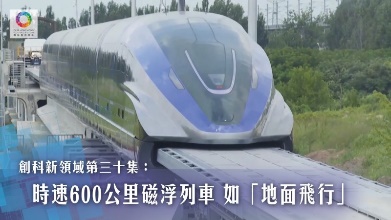 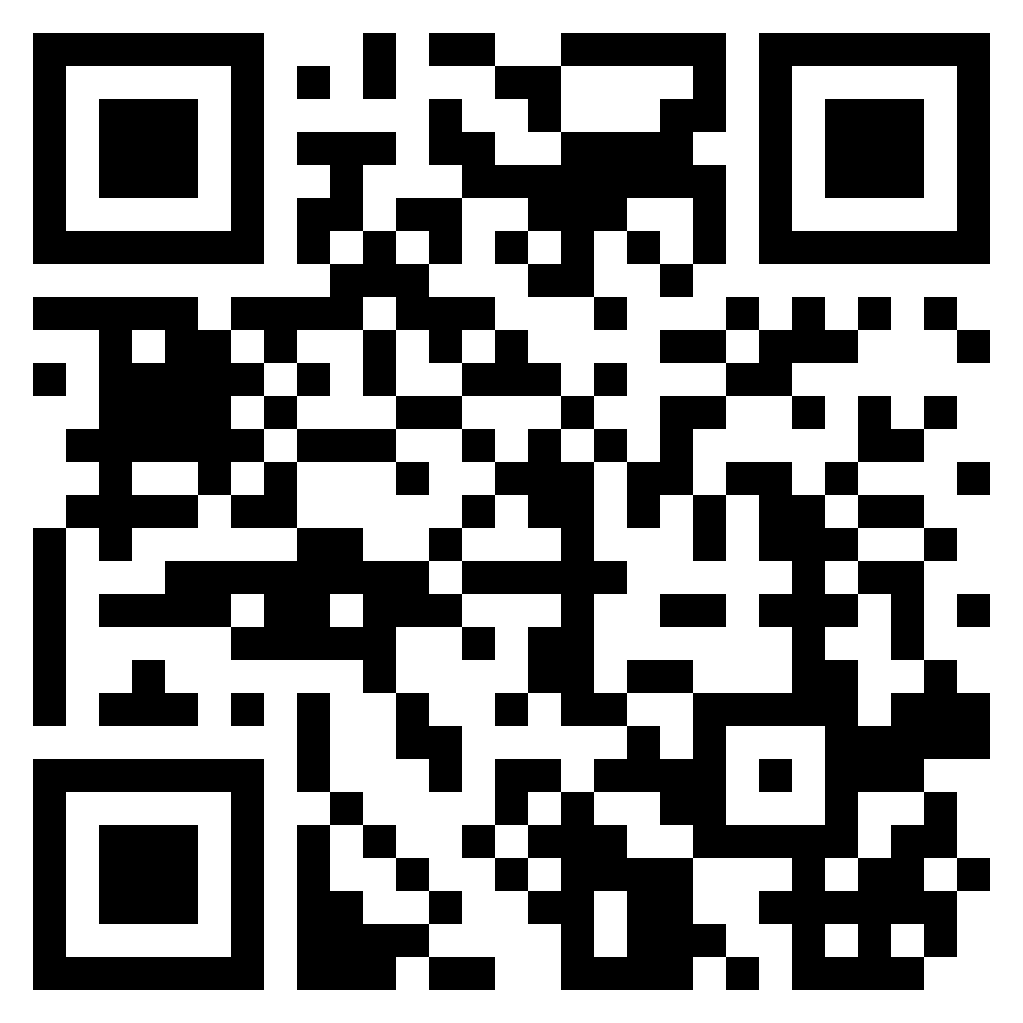 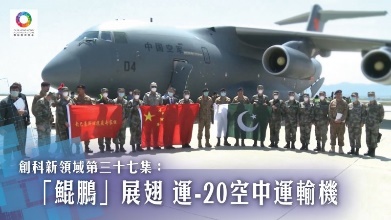 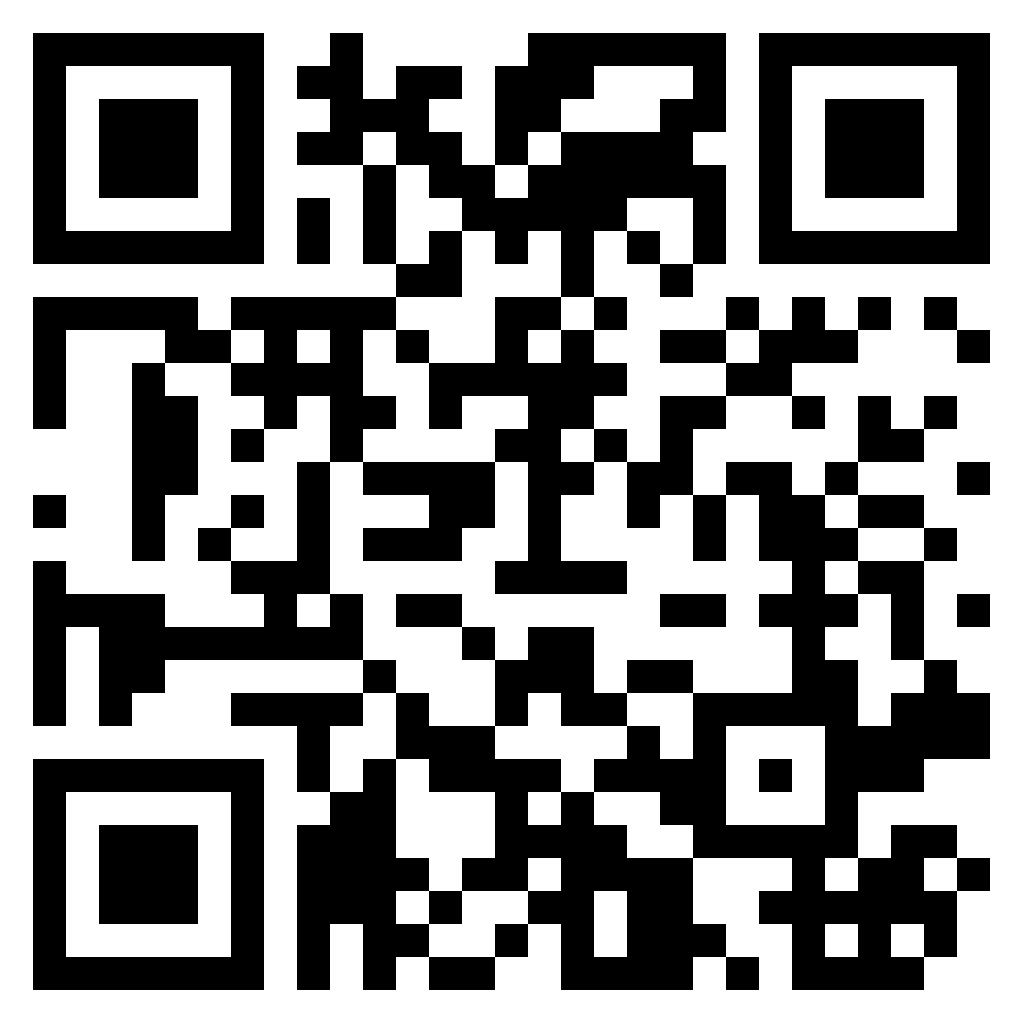 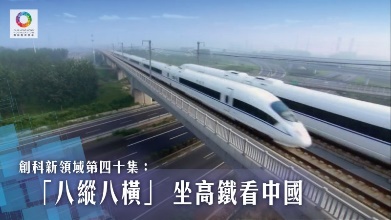 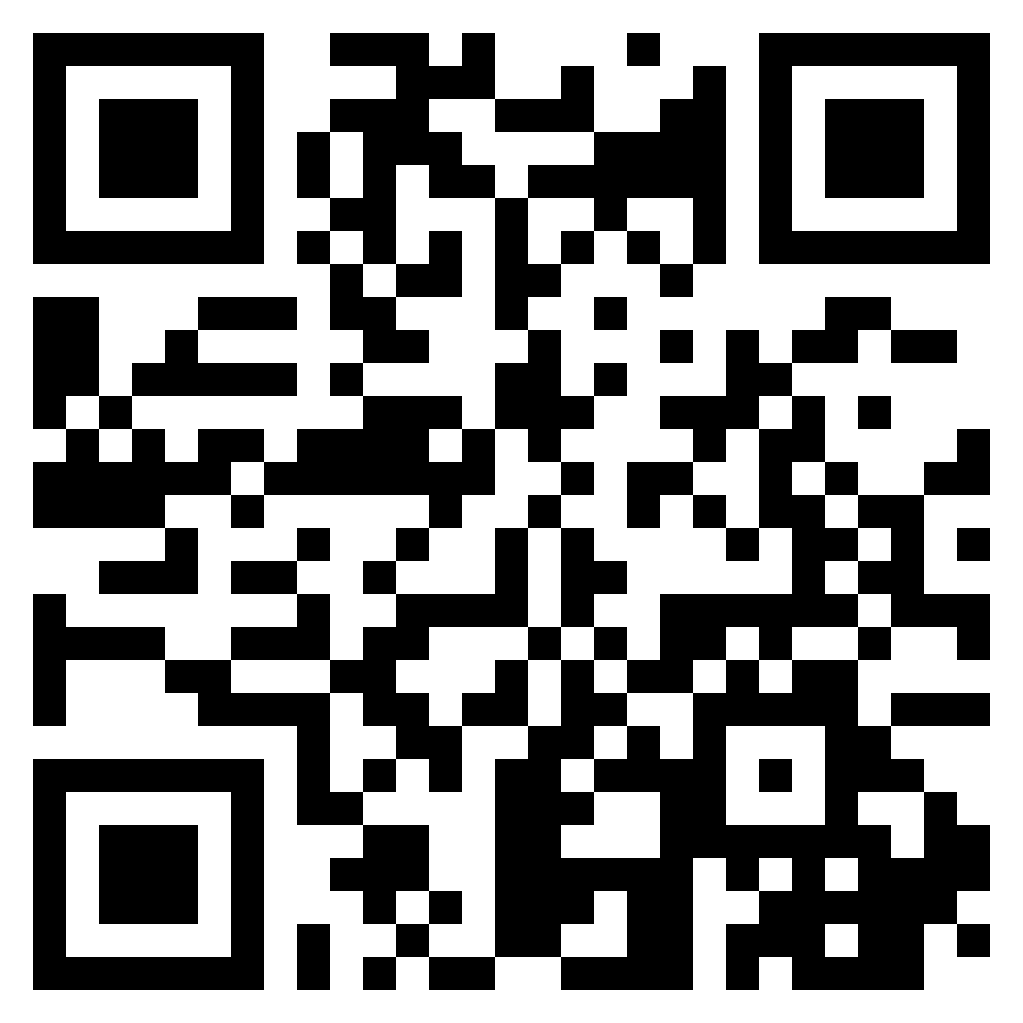 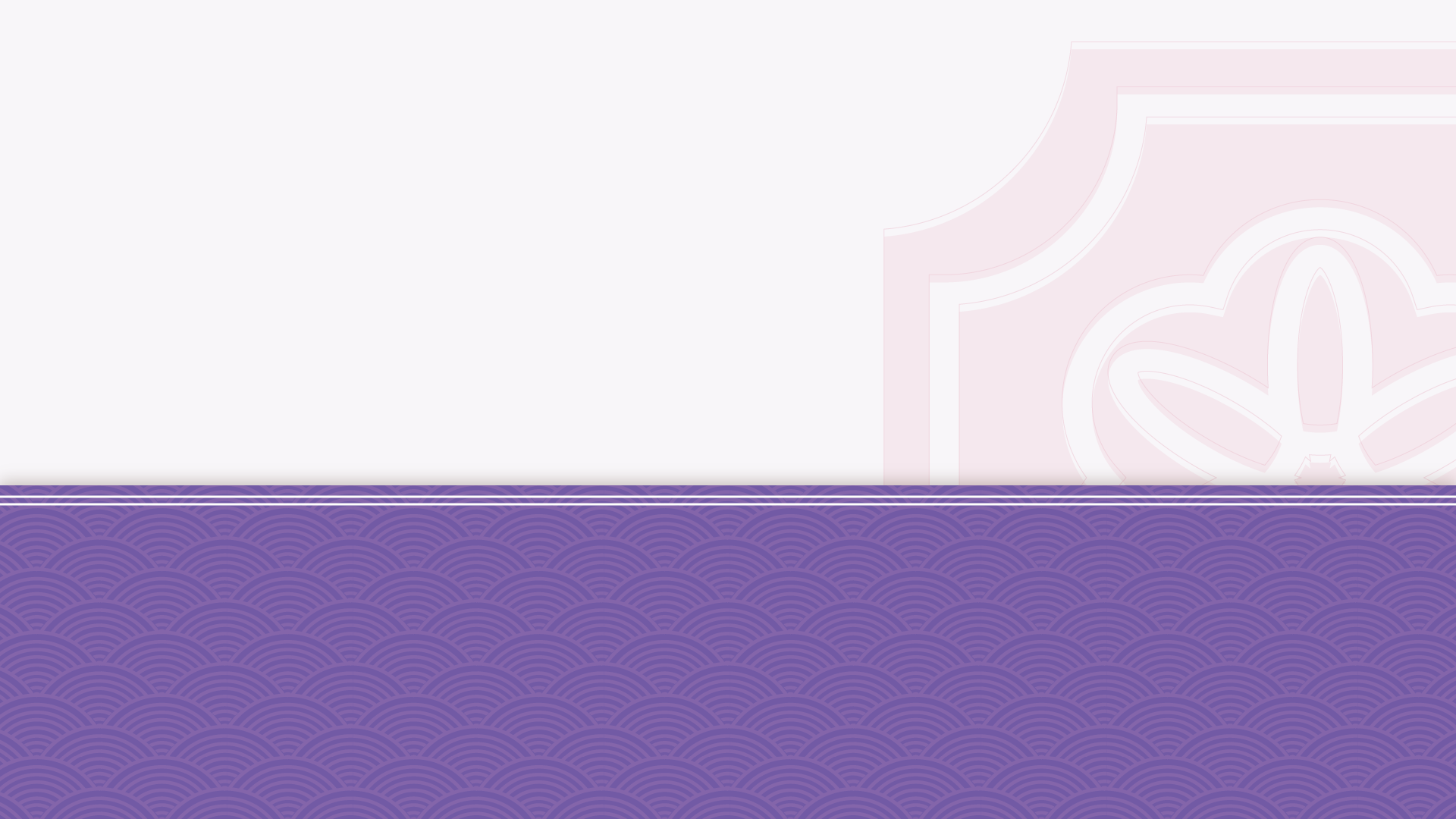 2. 網絡安全
甚麼是網絡安全？
網絡安全包括網絡基礎設施、網絡運行、網絡服務、信息安全等方面，是保障和促進信息社會健康發展的基礎。
面臨網絡基礎設施安全隱患和網絡犯罪等威脅，維護網絡安全必須踐行「沒有網絡安全就沒有國家安全，沒有信息化就沒有現代化」的理念，強化依法治網、技術創新、國際合作 等，樹立網絡空間主權意識。
資料來源：《全民國家安全日2023》網站
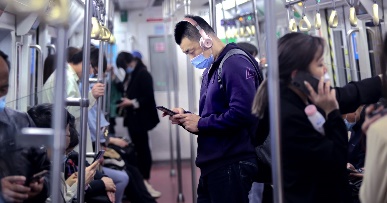 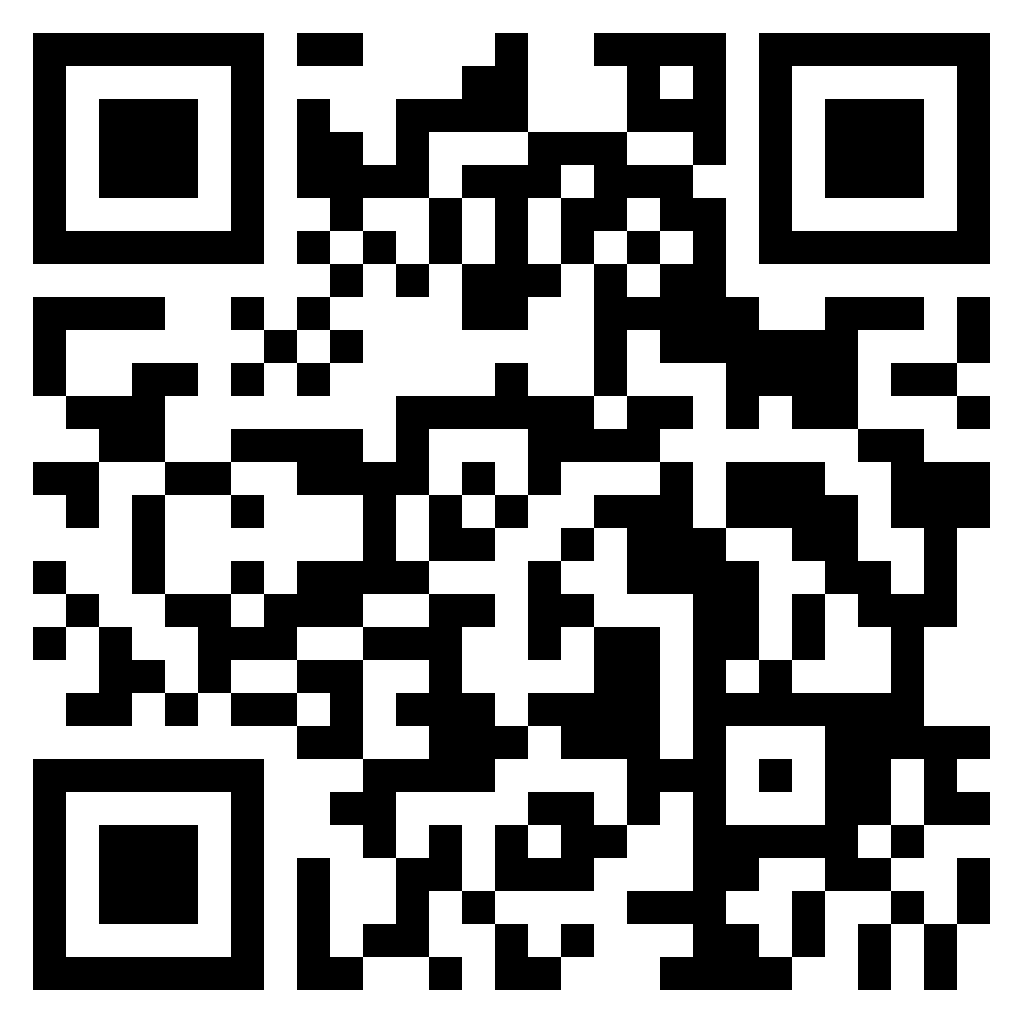 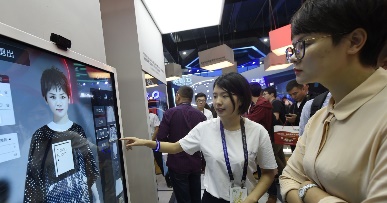 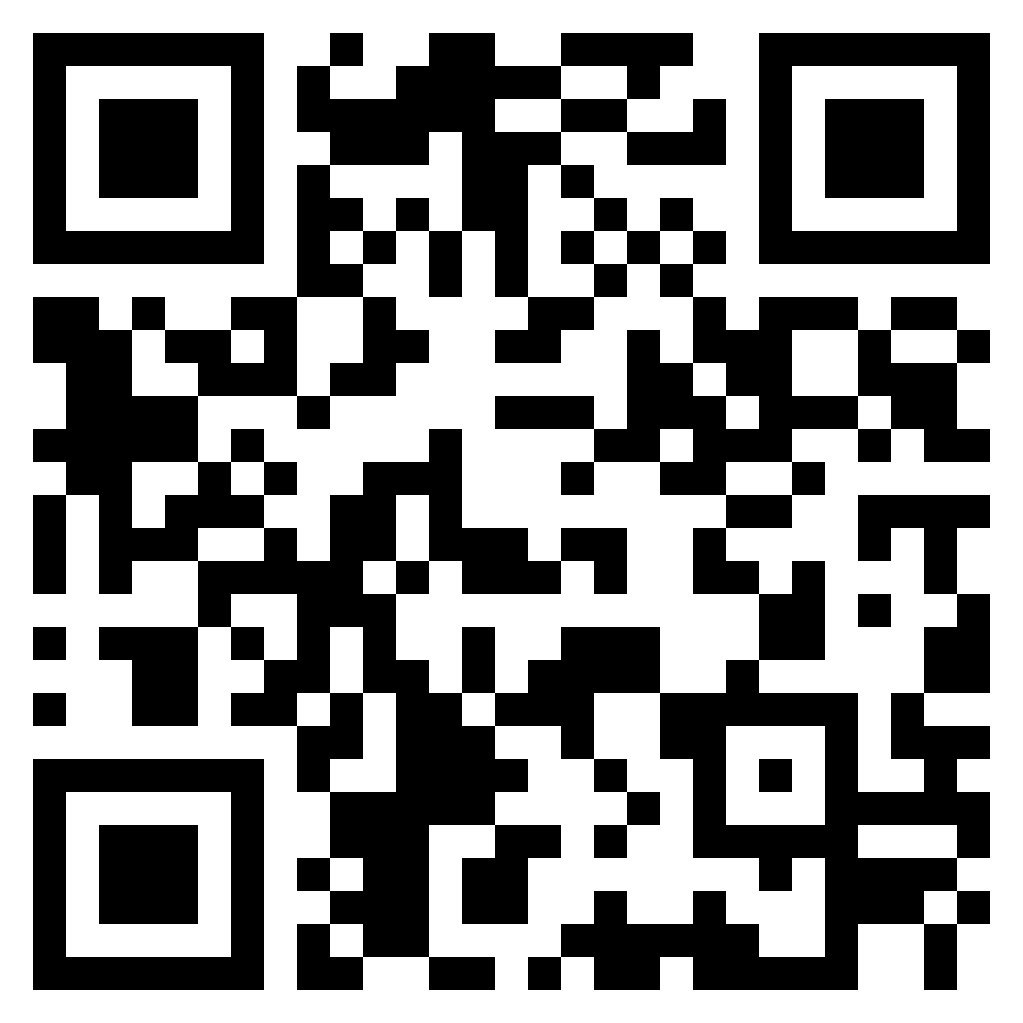 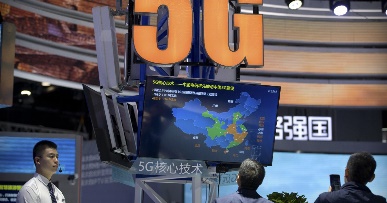 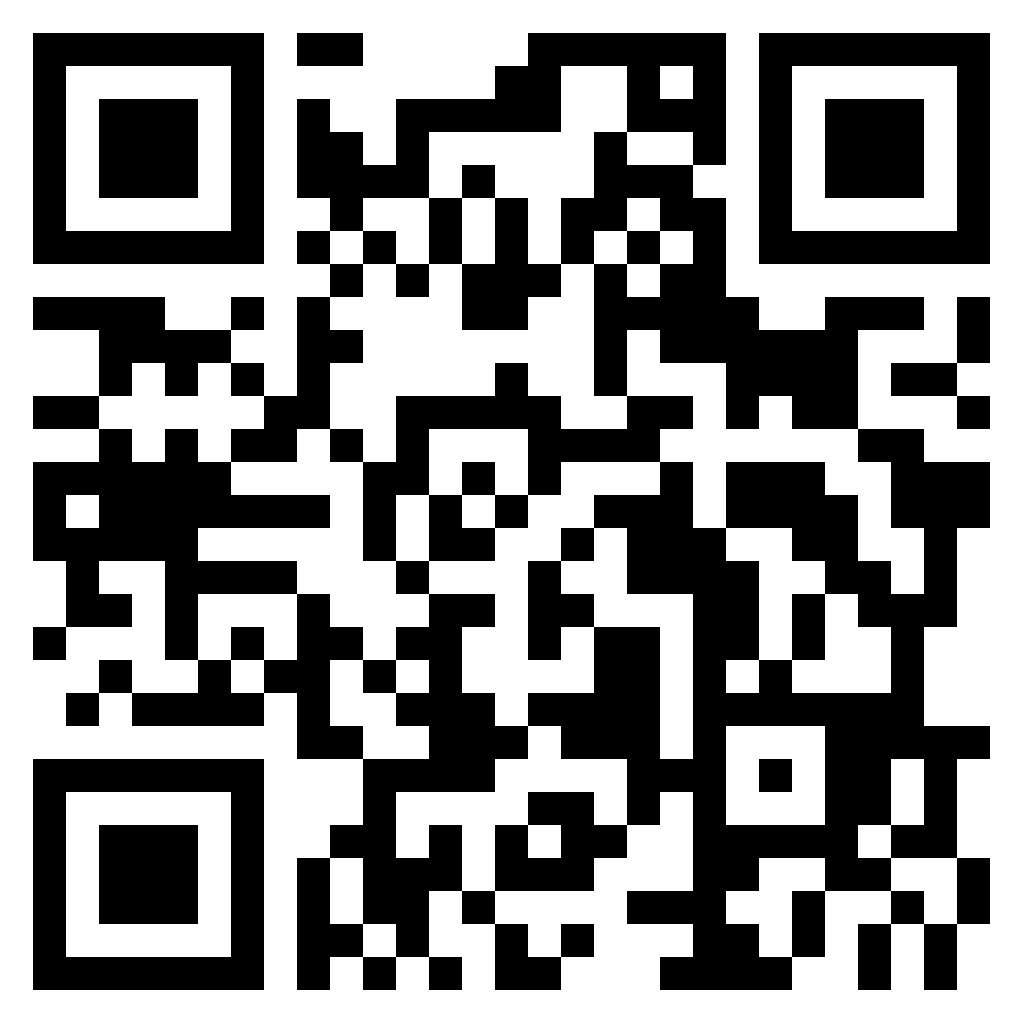 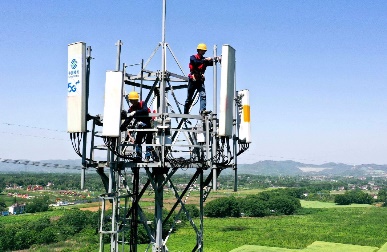 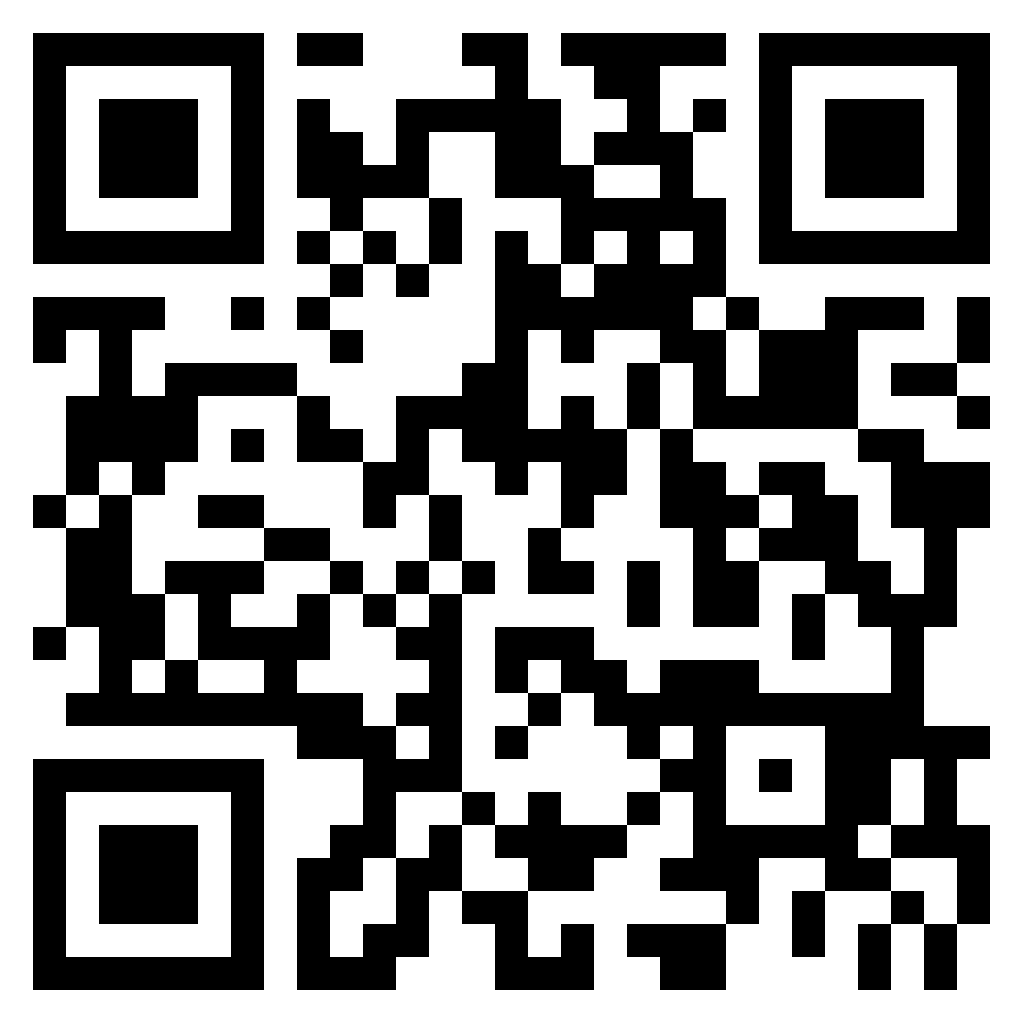 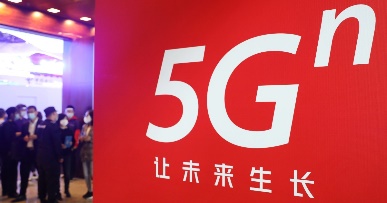 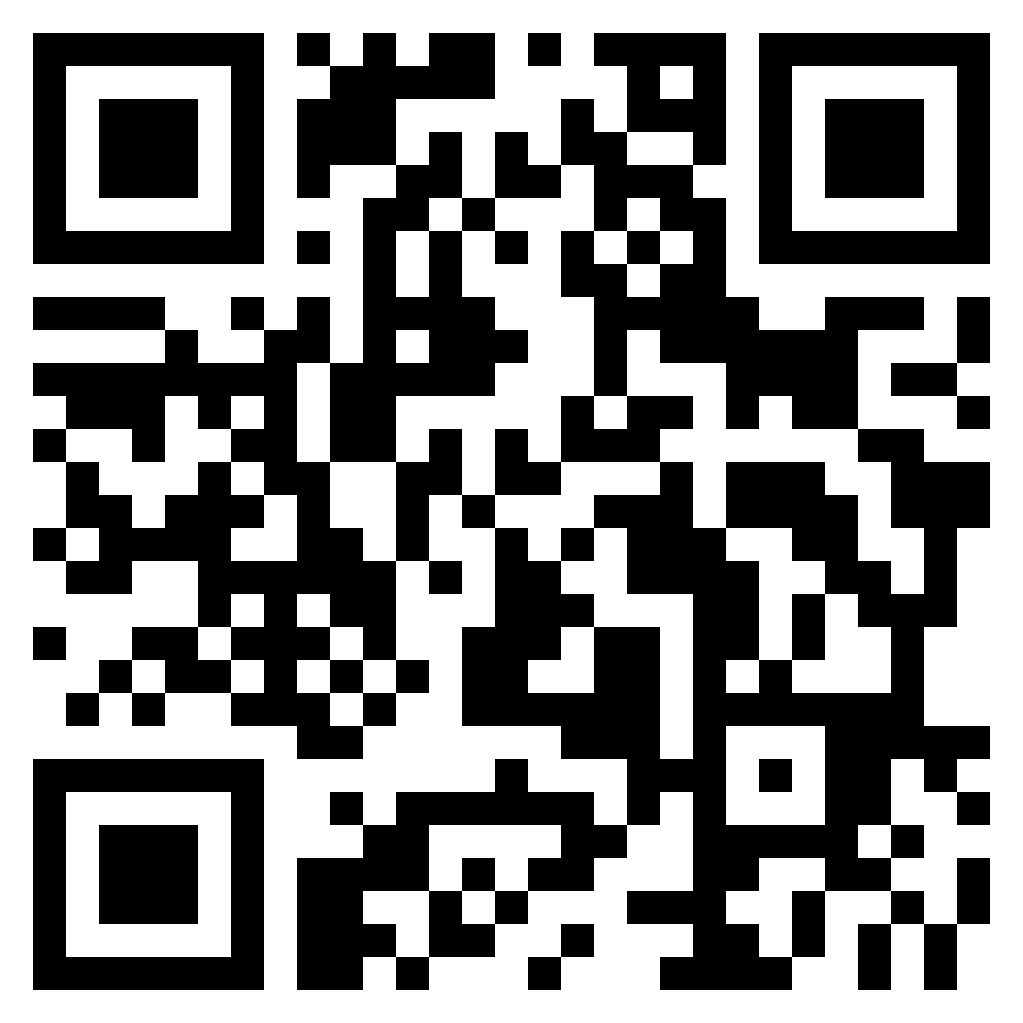 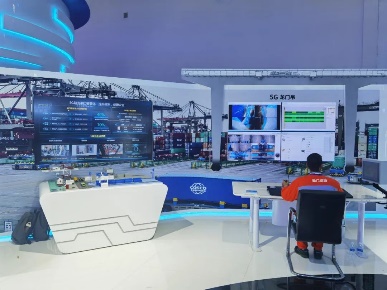 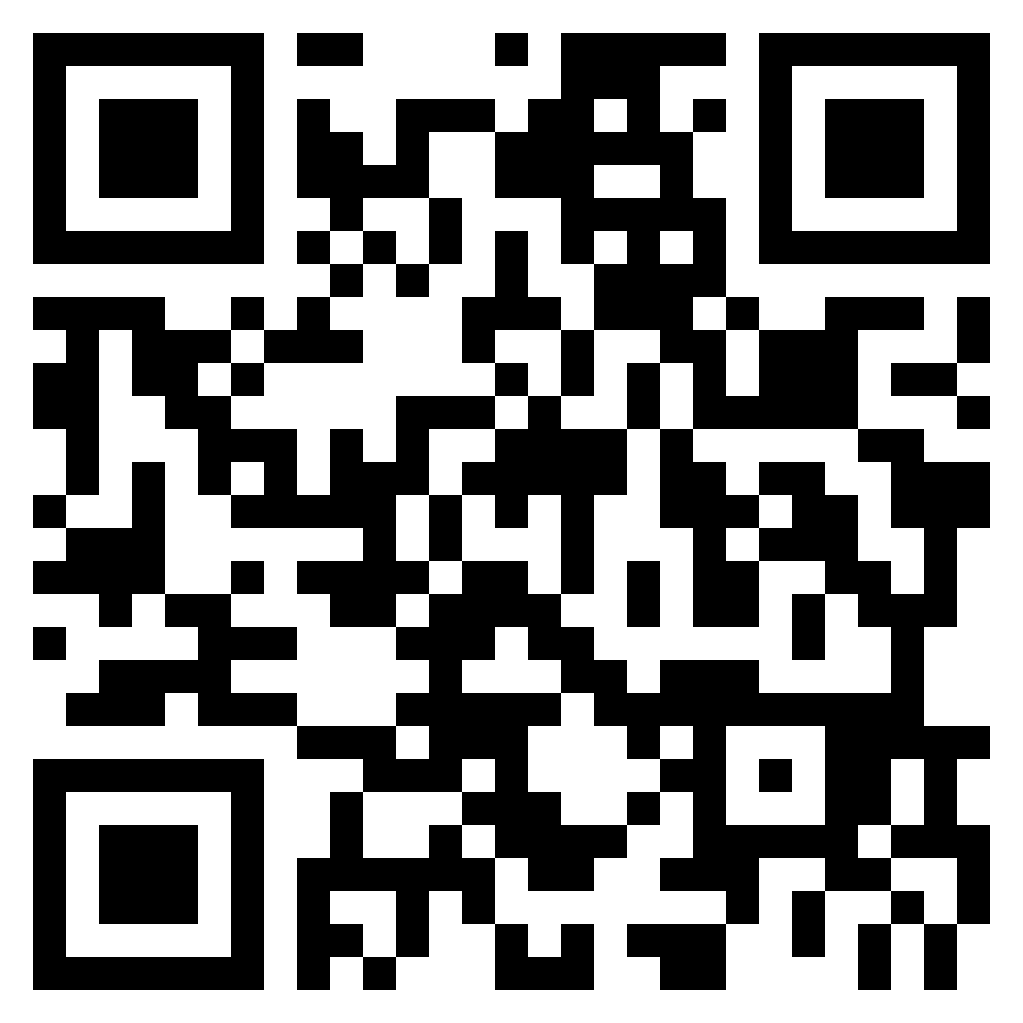 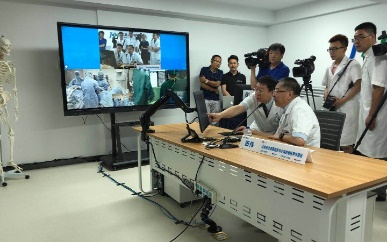 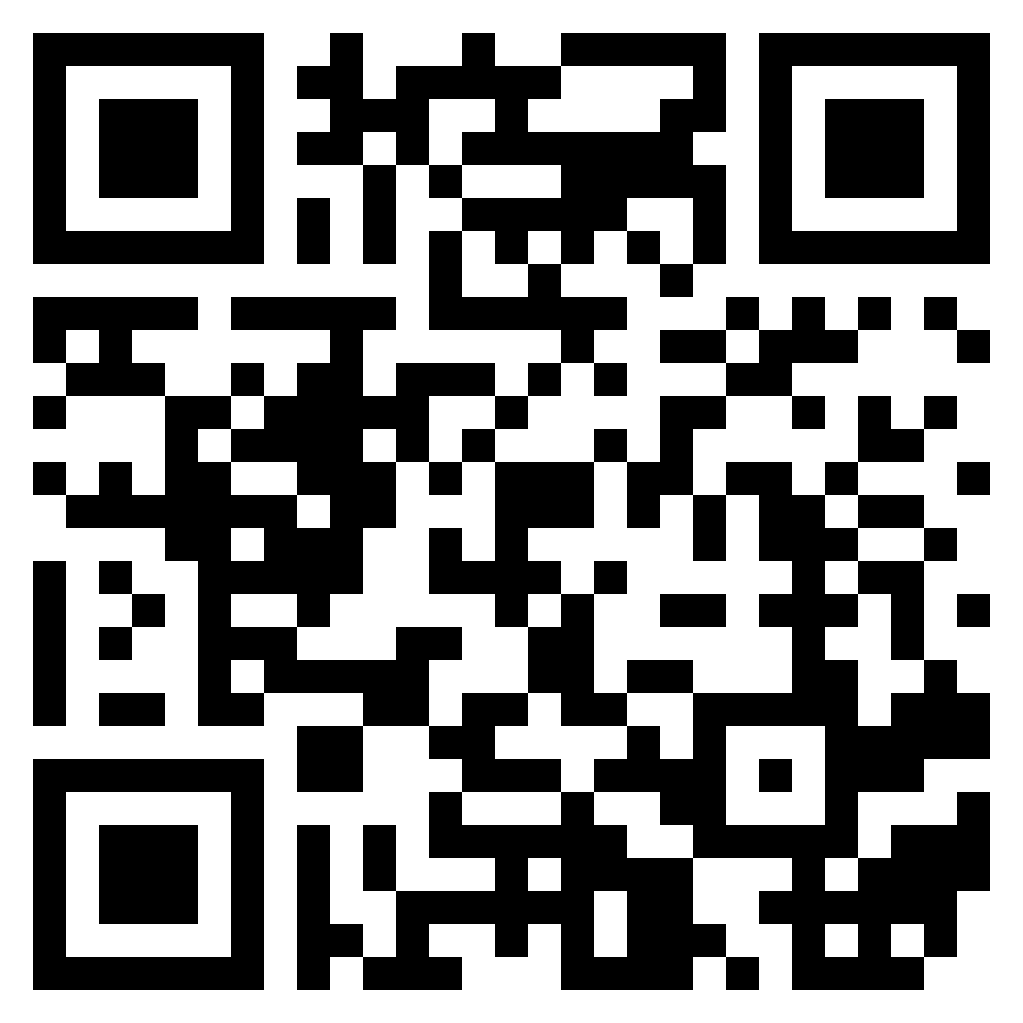 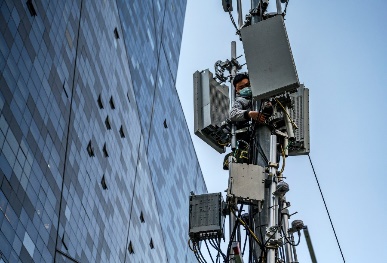 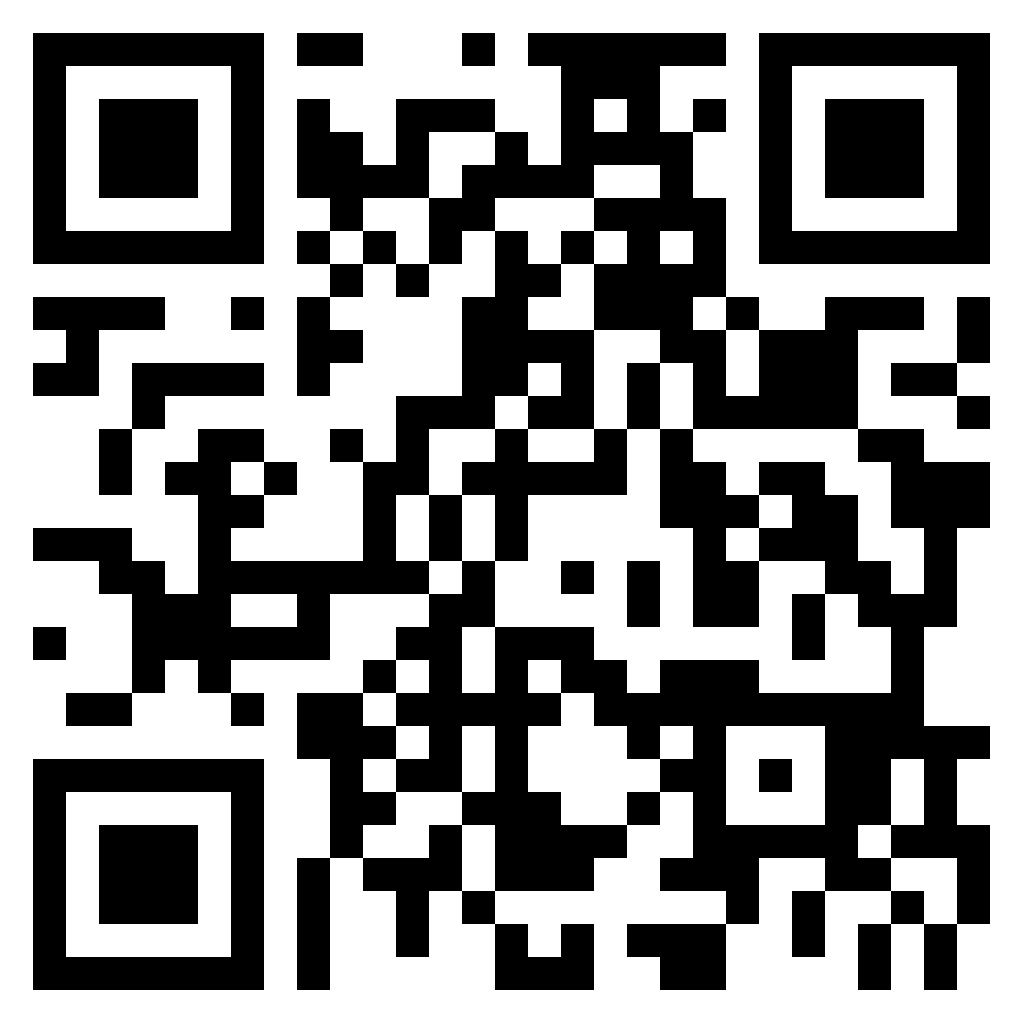 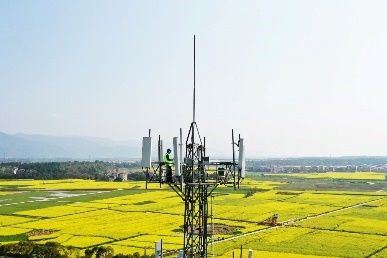 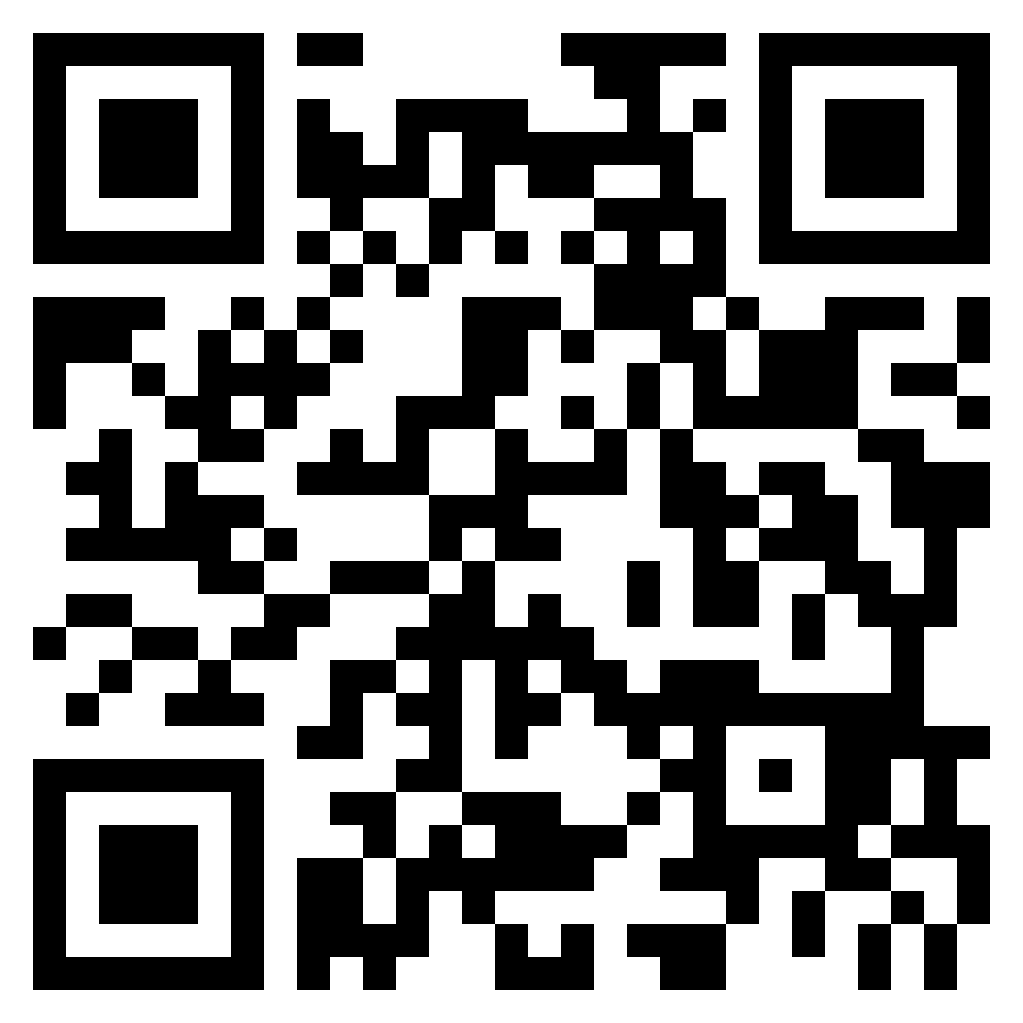 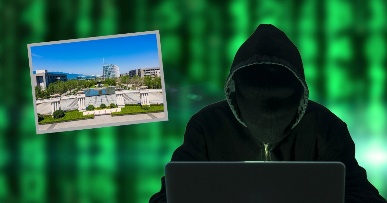 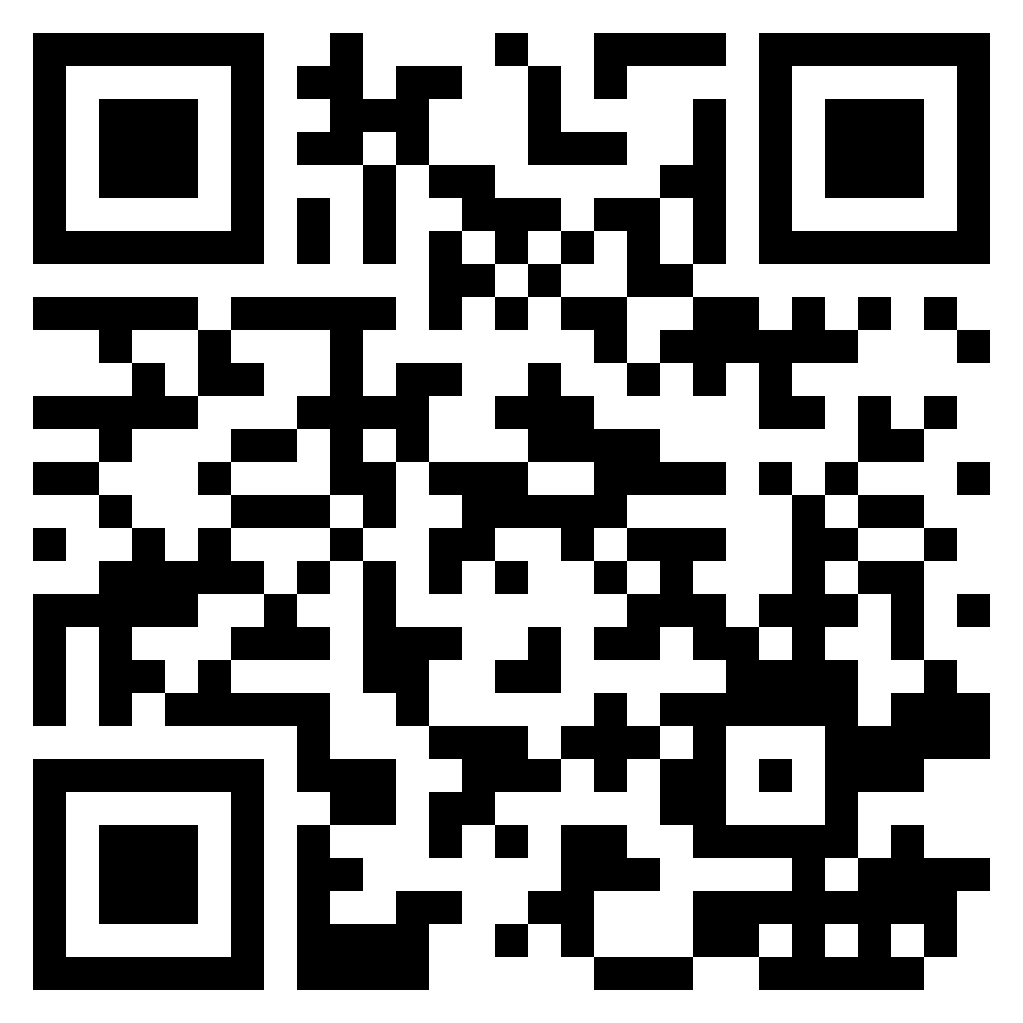 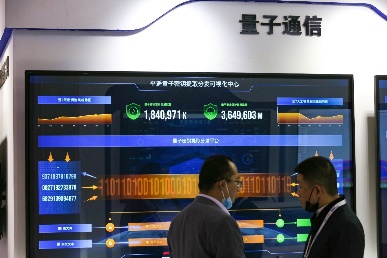 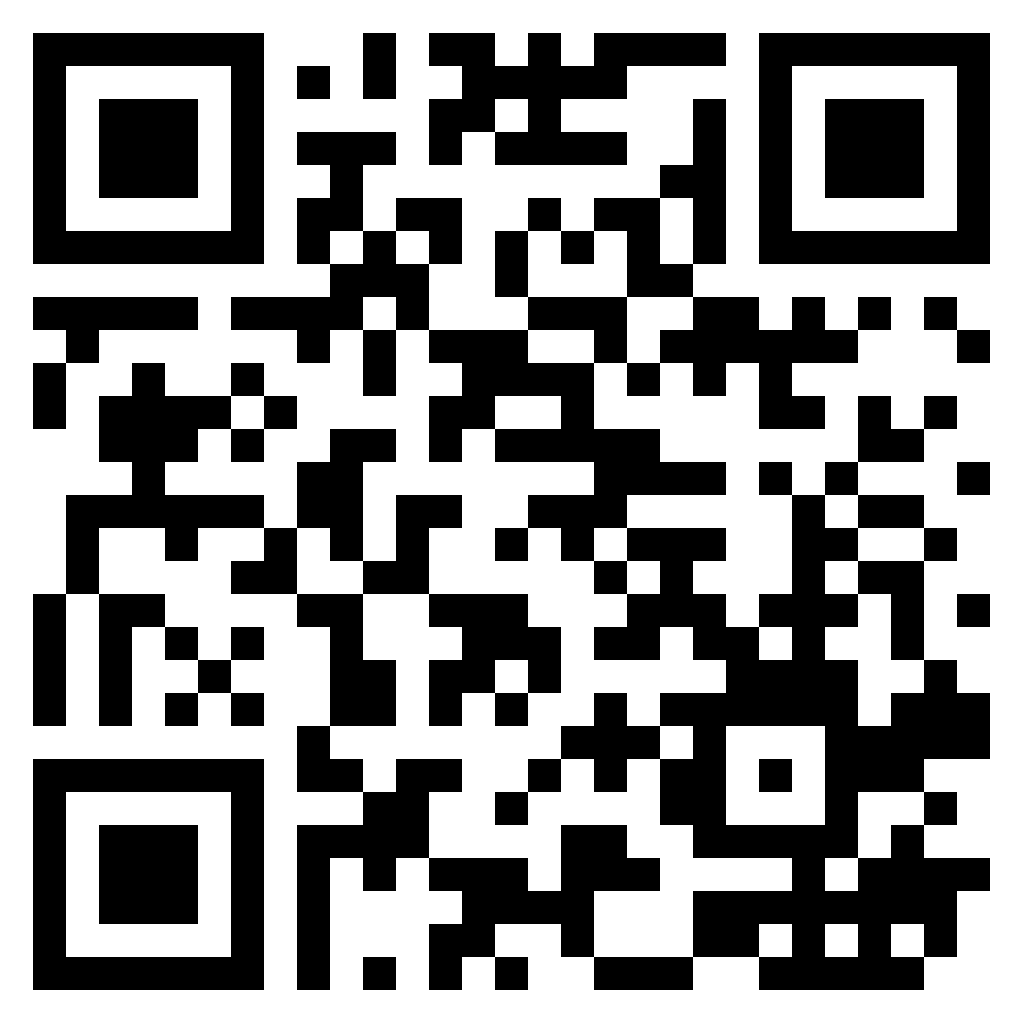 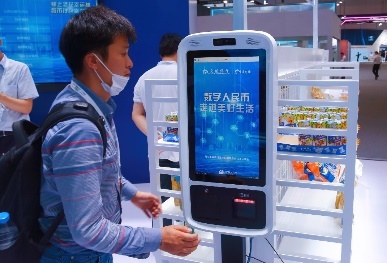 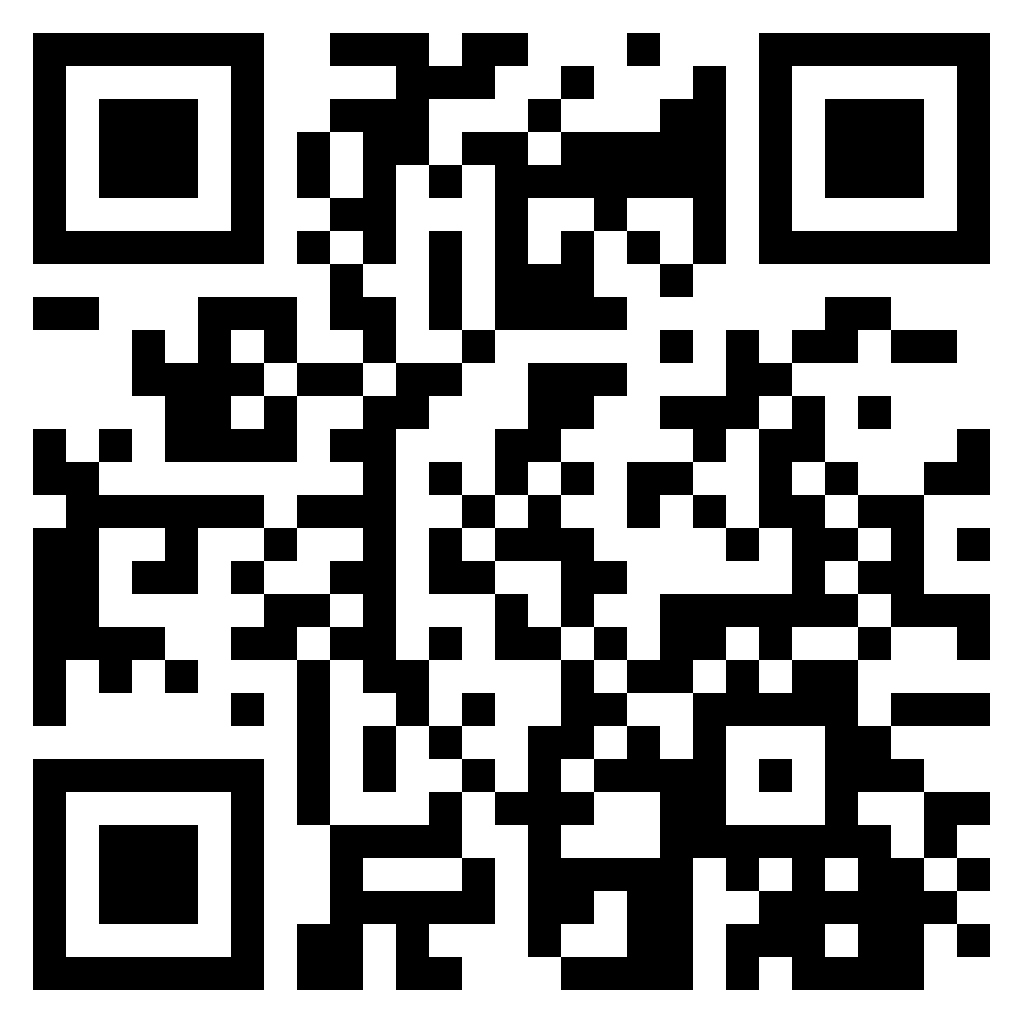 本節完